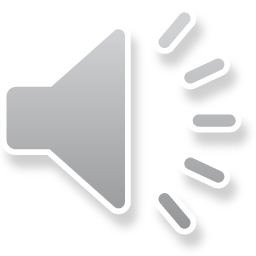 ФОЛЬКЛОРНЫЙ ПРАЗДНИК«ПОСИДЕЛКИ»
Пояснительная записка:Фольклорный праздник «Деревенские посиделки» рассчитан на детей старшей и подготовительной группы. Данное мероприятие построено на игровой основе. Используются юмор, шутки, небылицы, прибаутки, задорные пляски, частушки, песни. Праздник позволяет не только изучать историю русского народа, но и самим детям почувствовать себя жителями старой русской деревни, используя речь своих прабабушек и прадедушек,  исполняя старые забытые песни, знакомясь с  бытом  русского народа.Цель мероприятия: приобщение детей к культурному наследию родного народа, уважение к родному языку, почтение к народным традициям и обычаям.Задачи: - формировать осознанное патриотическое чувство, основываясь на понимании духовных ценностей, традиций народной культуры;-прививать желание знать и изучать русский фольклор;-воспитывать у детей любовь и уважение к народному творчеству, народным традициям;-воспитывать понимание истории культуры русских обычаев и традиций, пробуждать в сердцах младших школьников чувство любви к отечеству.Оборудование:  деревенская изба с русской печкой, сундуками, лавками и домашней утварью, на полу – домотканые половики, сито, решето, скатерть, ухват, коромысло, горшок, кочерга, самовар, ложка, русские народные костюмы (для участников и ведущей).
Ведущая: На завалинках, в светёлке иль на брёвнышках какихСобирались посиделки пожилых и молодых.При лучине ли сидели, иль под светлый небосвод – 	Говорили, песни пели и водили хоровод.( звучит русская народная музыка)Хозяйка: Добро пожаловать гости званые и желанные!Всех в нашу избу приглашаем, душевно встречаем! Не смущайтесь, не стесняйтесь, удобно располагайтесь!Рады вас видеть у себя в гостях. Здесь для вас, для гостей дорогих, будет праздник большой, праздник радостный! По обычаю, по старинному – посиделки называется.Мы гостей встречаем вкусным, румяным караваем. Хлеб и соль, означает приветствие и пожелание добра.Пожалуйте, гости дорогие! Веселья вам да радости!( входят дети в русском наряде)Хозяйка: Здравствуйте, проходите, будьте как дома!Гость: Не беспокойся хозяюшка,  мы дома не лежим и в гостях не стоим!Хозяйка: У нас для каждого найдётся и местечко и словечко!Гость: Гости – люди подневольные, где посадят там и сидят!Хозяйка: Редкий гость никогда не в тягость!Гость: Дома сидеть – ничего не высидеть. Решили на людей поглядеть да себя показать!Хозяйка: Гостю – почет, хозяину – честь!Гость: Туда голуби летают, где их привечают!Хозяйка: Давно мы вас ждем – поджидаем, праздник без вас не начинаем!Гость: Ехали мы мимо, да завернули до дыму!
Хозяйка: Собралось к нам гостей со всех волостей. Ну что ж, доброе начало, как говорится, половина дела. Припасли мы для вас забавушек на всякий вкус. Кому – сказку, кому – правду, кому – песенку.Удобно ли вам, гости дорогие? Всем ли видно? Всем ли слышно? Всем ли место хватило?Гость: Гостям – то, известное дело, хватило места, а вот не тесновато ли хозяевам?Хозяйка: В тесноте, да не в обиде! Сядем рядком да поговорим ладком!Гостья: Хозяйка в дому – что оладушек в меду!Она прибирает, ко всем добра бывает, одна за всех отвечаетХозяйка: Всех дочурок нарядила, нарядила, обшила, прясть, вышивать научила.(   Р.Н.Танец «Было у матушки 12 дочерей)Хозяйка: Полно песни распевать, пора и за работу.Не будет скуки, коли заняты руки.(мальчики принимаются за работу. Топор, дрова, молоток, табурет)А ну – ка, дочки берите нитки, пяльца, иголки,Будем петь – вышивать, старину вспоминать.( под русскую мелодию работают)Ребёнок: Весело живется, весело и работа даётся!Игла – барыня сквозь холст проходит – Расписной узор наводит. ( показывает вышивку)Все: Ух! Красиво – то как!Хозяйка: Всех в гости пригласили, а кого же мы забыли?( за печкой падает ложка)Васенька, ты ли это балуешь?Вася: Нет, не я!
Машенька, может, ты балуешь?Маша: Нет, не я!Хозяйка: Ой – ё –ёй! Дедушку – то домового забыли,В горницу – то не пригласили!( за печкой стук.)Домовёнок Кузя: Апчхи!Хозяйка: Здравствуй дедушка Домовой, чего ты шалишь?Кузя: А с чаво бы мне не шалить?Нужно было меня в дом позвать, каши подать, -Я бы и не шалил!Хозяйка: Ну, Кузьма Кузьмич, уважь, отведай кашки – то, да с ребятами поиграй ( кормит домового кашей)Ну как? Хороша каша?Кузя: Ай! Хороша…Как куснешь, так уснешь,Как вскочишь, ёще захочешь!Хозяйка: Кузя, а Кузя, а что ты ещё ребятам приготовил? Не прячь, покажи.Кузя: Я за печкой сижу, лапти вяжу! На вот Васеньке примерь!Васенька: Знатные лапти – век не сносить.Кузя: Что ребятушки, призадумались, пригорюнились? Для вас у меня есть игра – забава. (Сложи поленницу) Хозяйка: Сынок сходи за водицей!Ребенок: Живот болит.Хозяйка: Сынок иди кашу есть!Ребёнок: Ну что ж (встаёт, потягивается) Раз мать зовёт, надо идти.Хозяйка: А Дуняша наша встала, дубовы ведёрки взяла, за водицей ключевою пошла.
( Р.н.песня «Пошла Млада за водой» )Ведущая: На Руси уж так идёт, что талантливый народСам себе и жнец, и швец, и на дудочке игрец.И блоху он подкуёт, дом добротный возведёт,Утварь всю по дому справит, Чашей полной дом тот станет.Хозяйка: А сейчас мы убедимся в мастерстве и ловкости наших красавиц. Ведь с детство не научишься, всю жизнь намучишься.  Ну – ка, кто хочет своё уменье показать? Нужно бублички  на низать и верёвочкой связать.(Игра «Бублички»)Хозяйка: Это только начало, а что будет впереди, приготовься и гляди.Вдоль по улице во конец шёл удалый молодецНе товар продать – себя людям показать.(Р.Н.Песня «Молодчик»)Первый Молодчик: Здравствуй хозяюшка! Здравствуйте, девицы!Второй Молодчик: А чего вы тут скучаете? Наверное нас дожидаете?Девица: А с чем пришли?Первый Молодчик: Пришли на вас поглядеть, себя показать.Чай,  тоже не лыком шиты!Девица: А частушки знаете?Второй Молодчик: Знаем! Эх, и потешим же мы хозяюшку!..Встанем, братцы, все рядком да частушки пропоём!Девица: Эй, девчушки – хохотушки, запоём и мы частушки,Запевайте веселей, чтоб порадовать гостей!(Частушки)
Молодчик: Да… частушки могут петь!А дозволь поглядеть, какие они у тебя хозяюшки.Пусть зерно переберут.Хозяйка: Это они мигом. ( перебирают зерно)Сразу видно мастерицы. Надо всем у них учиться.А вы, добры молодцы, покажите свою ловкость: кто пробежит гусиным шагом из конца в конец?( Игра « Гусиные бега»)Хозяйка: Что – то пляска не видна?Девочки: Нет, неправда, вот она!Мальчики: Плясуны нехороши!Девочки: Сам пойди да попляши!Мальчики: Мы присядем, ногу в бок!Девочки: А мы ногу на носок!Мальчики: Топотушками пойдём!Девочки: А мы сядем отдохнём!Мальчики: С вами мы плясать пойдем,Девочки: Лучше после отдохнем!Хозяйка: Ох! Пустая голова! Позабыла гостинцы раздать!Подходи  - налетай: шёлк, платки и атлас.Это – Машеньке,Это – Дашеньке,Это – Ксюшеньке,Это – Лушеньке,А это – маленькой Катюшеньке!Уж вы гостя – то уважьте с обновками!(Р,н. танец с платочками)
Хозяйка: Дальше бой скороговорок, разрешите нам начать. Кто – то пусть скороговорит, остальных прошу молчатьГость: Ну что ж, говори свою скороговорку. Нам её повторить, что комара словить.Хозяйка: Слушайте, запоминайте, да складно, быстро повторяйте:Три сороки тараторкиТараторили на горке!( дети повторяют)Хозяйка: Ай да молодцы! Славно, славно у вас получается!А теперь пора добры молодцы свою силушку показать.( борьба на руках)Молодцы богатыри!Ведущая: Играми да плясками сыт не будешь. Славится наш народ гостеприимством  да угощением знатным.  Прошу гости дорогие к столу.Гость: Ну что ж, хозяюшка, посидели, повеселились, пора и честь знать.Спасибо за гостеприимство, за внимание и за ласку.Хозяйка: Спасибо, гости дорогие на добром слове. Заходите ещё на огонёк, мы вам всегда будем рады.
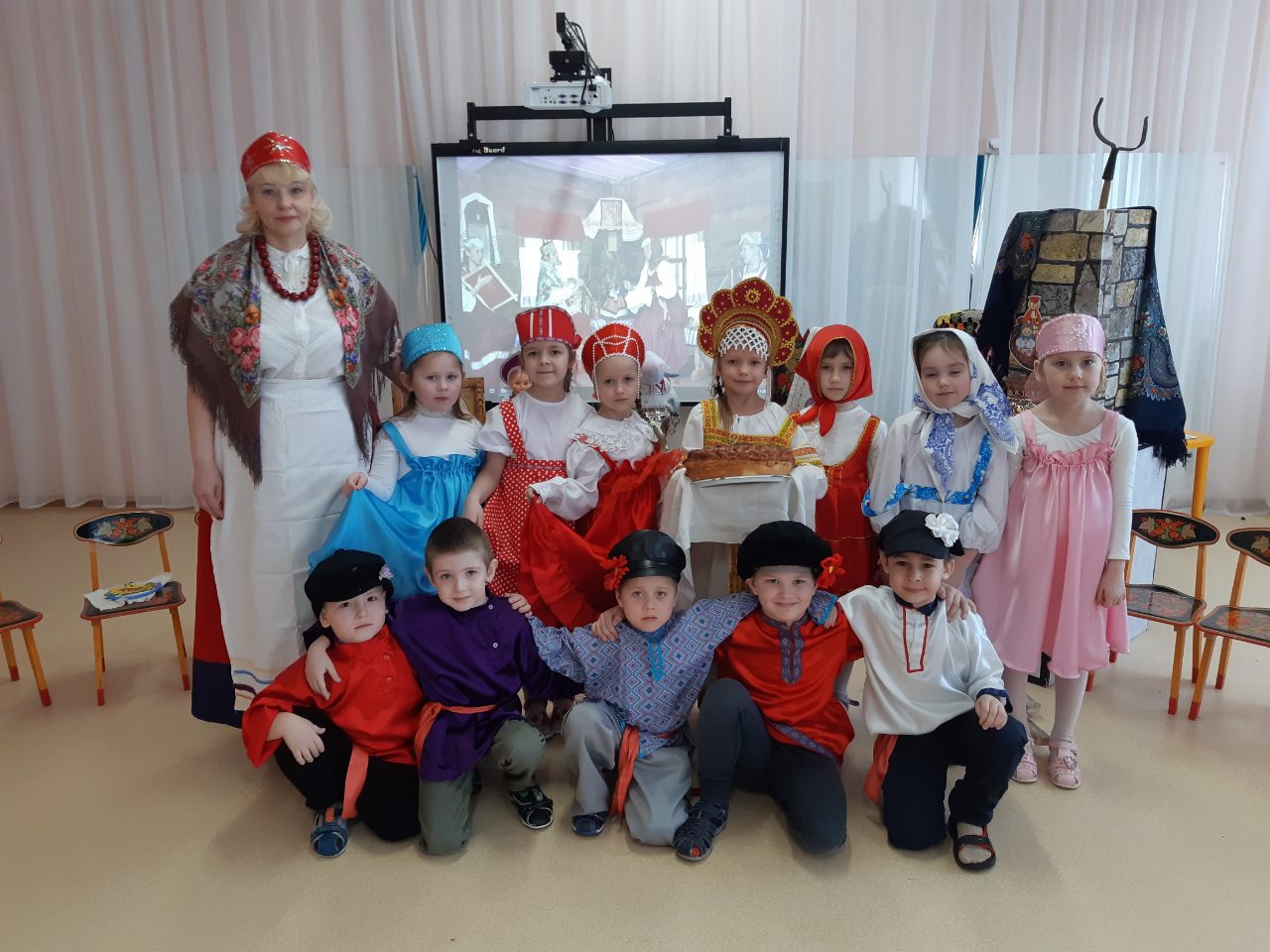 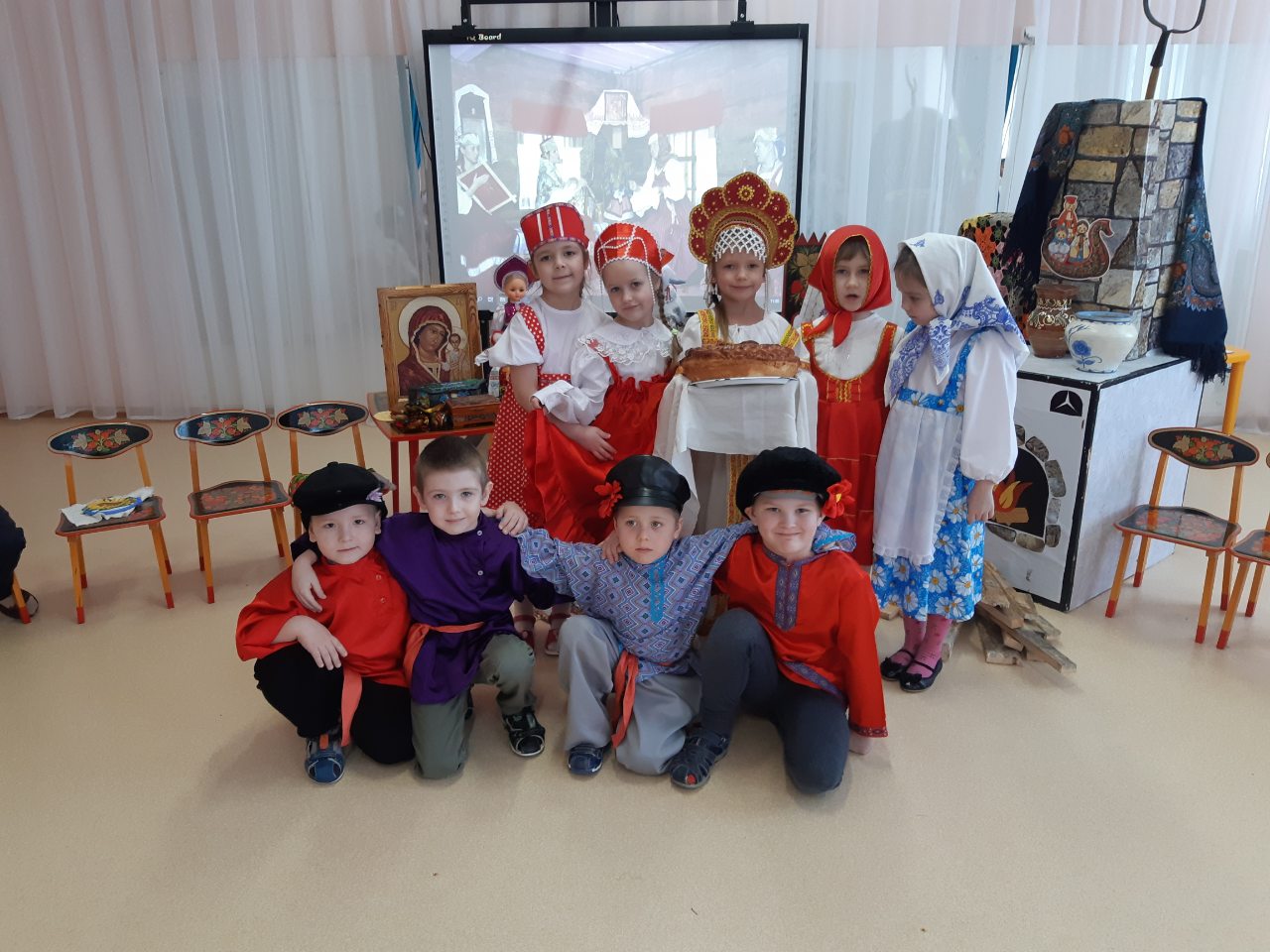 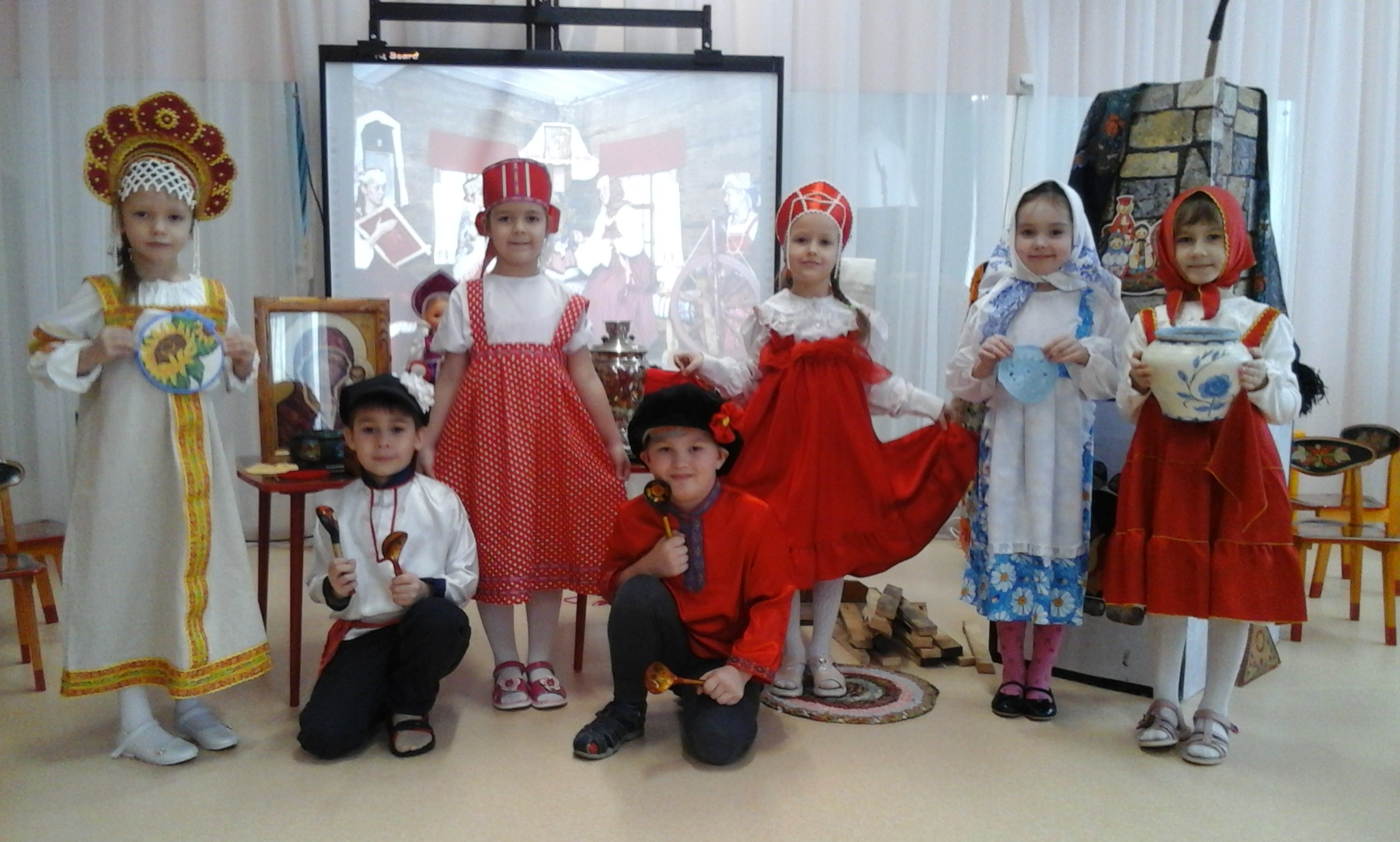 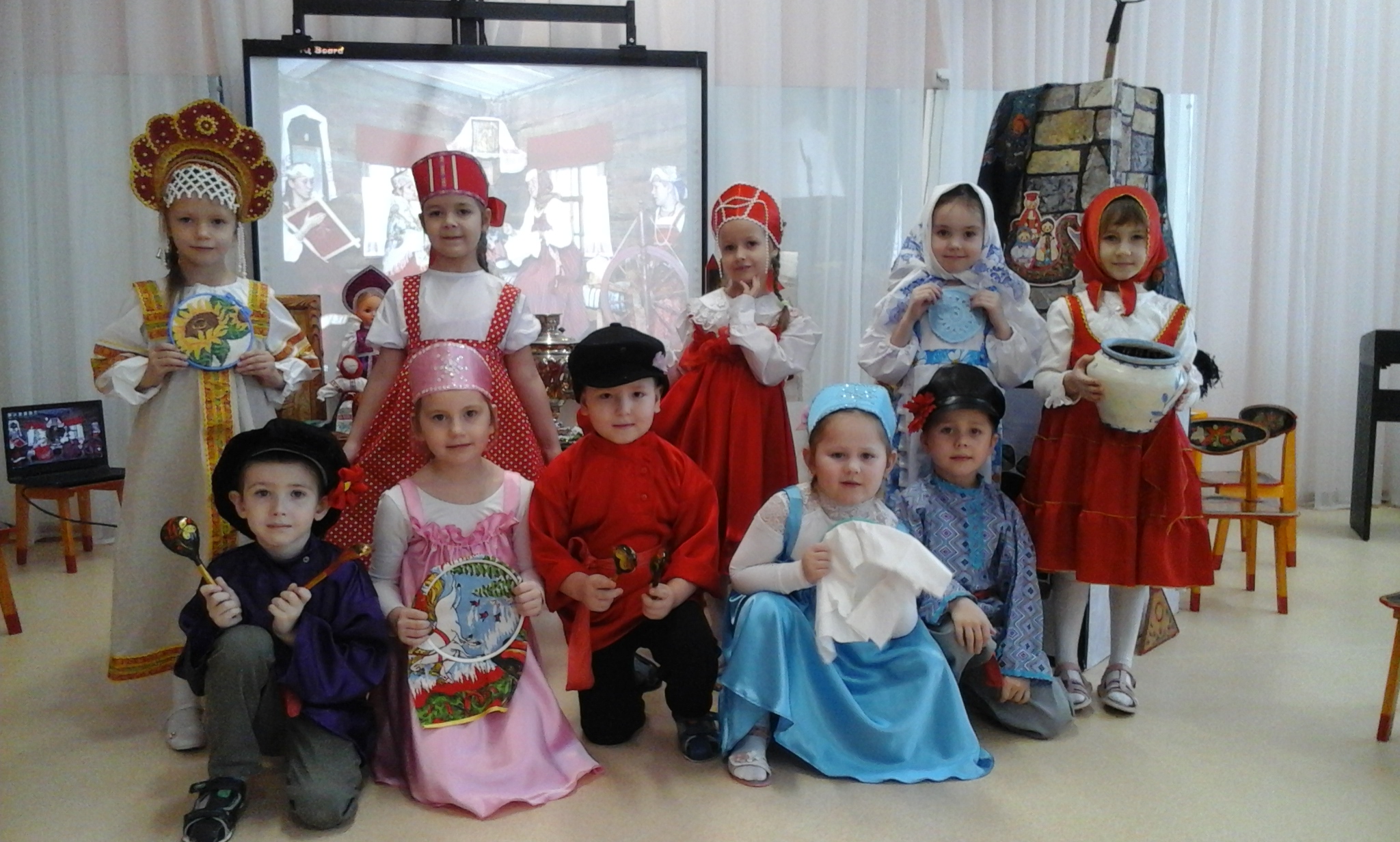 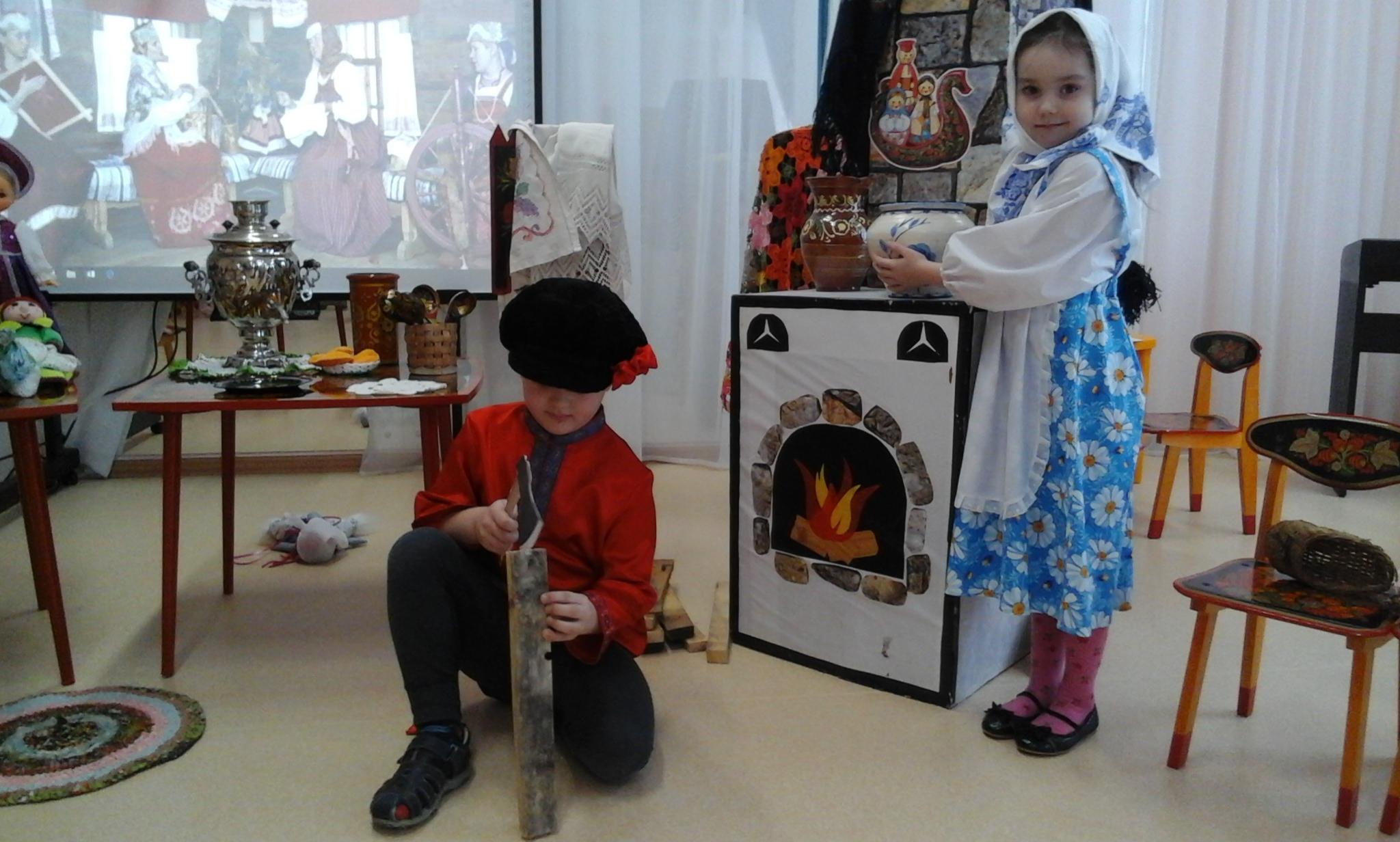 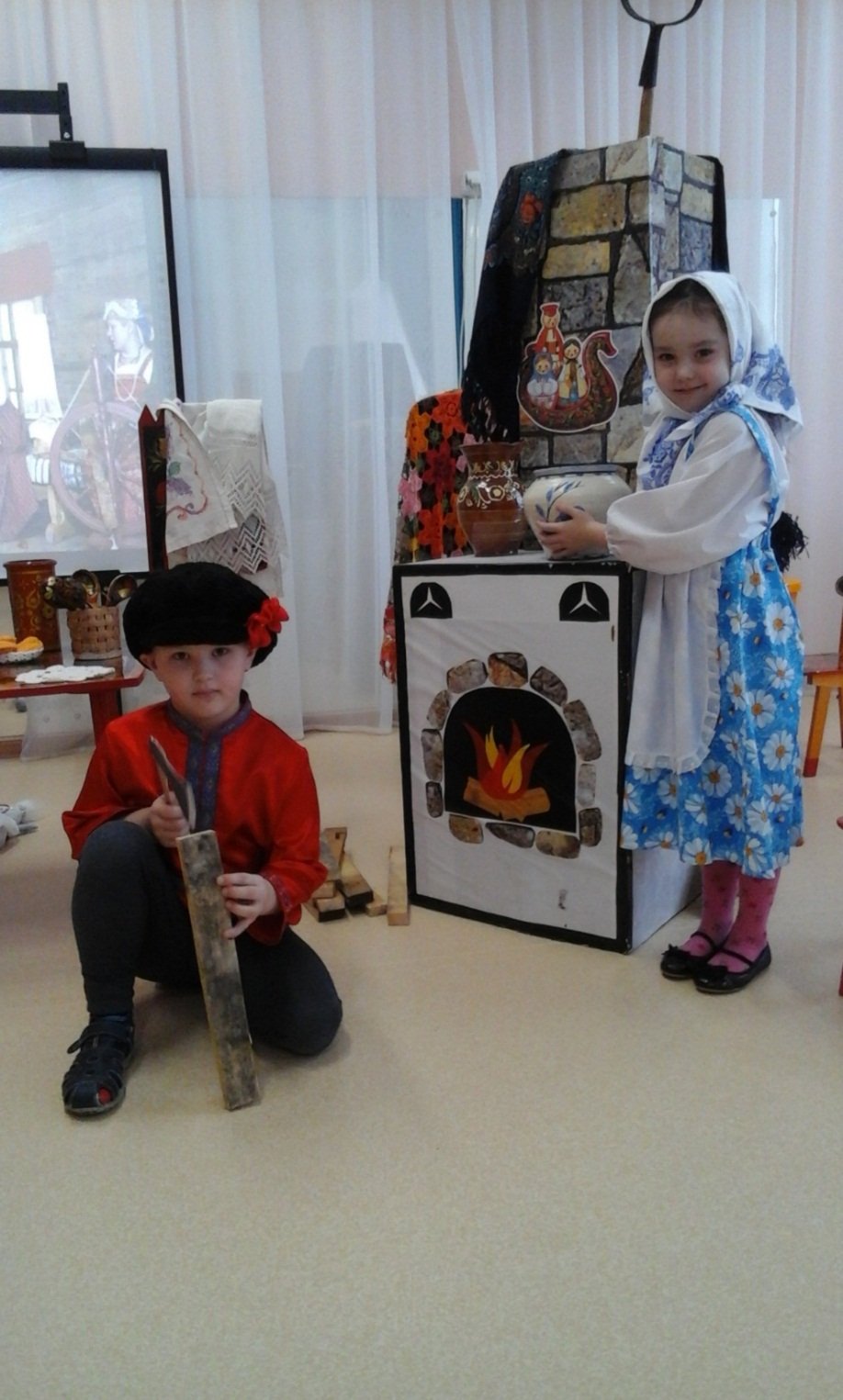 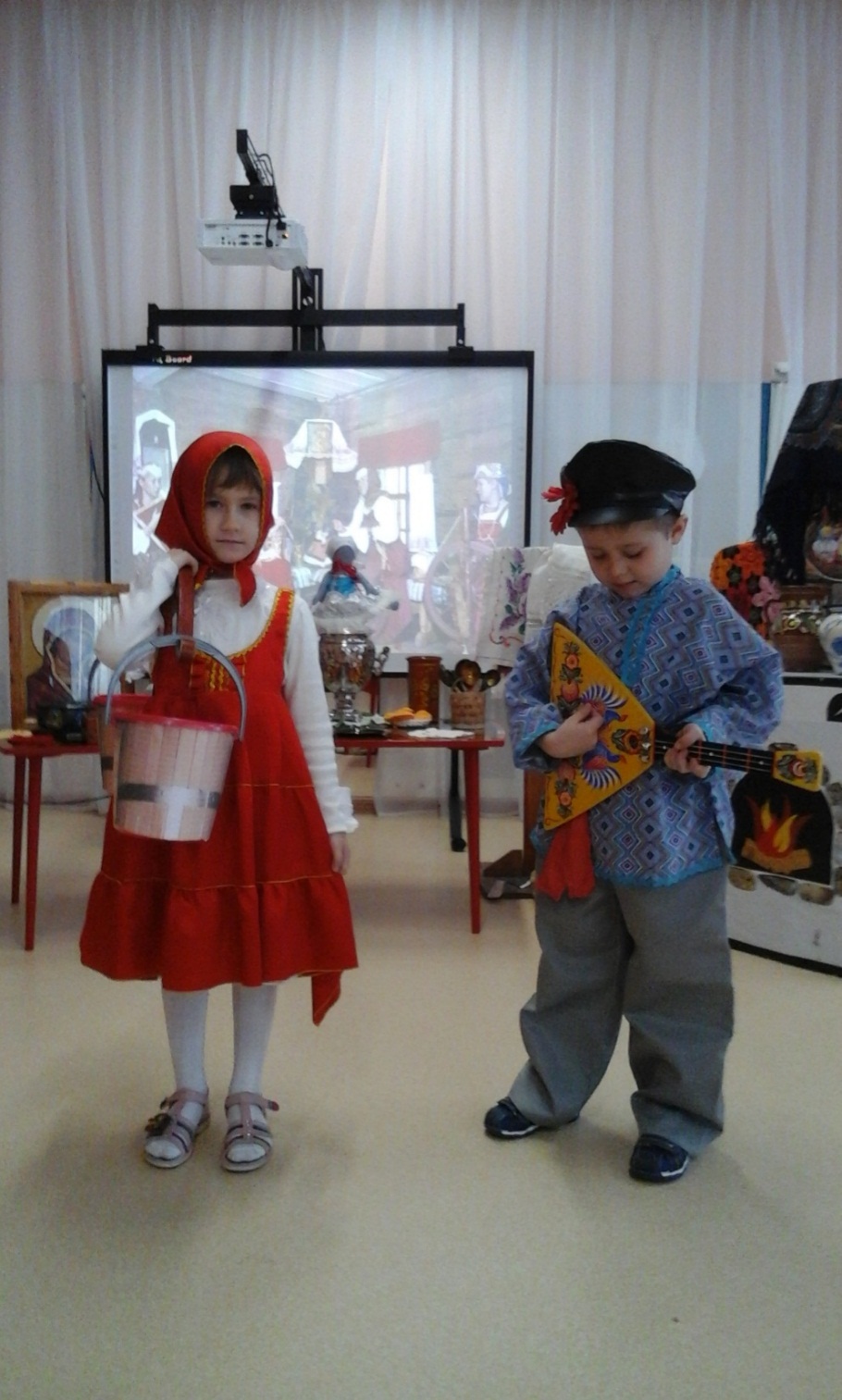 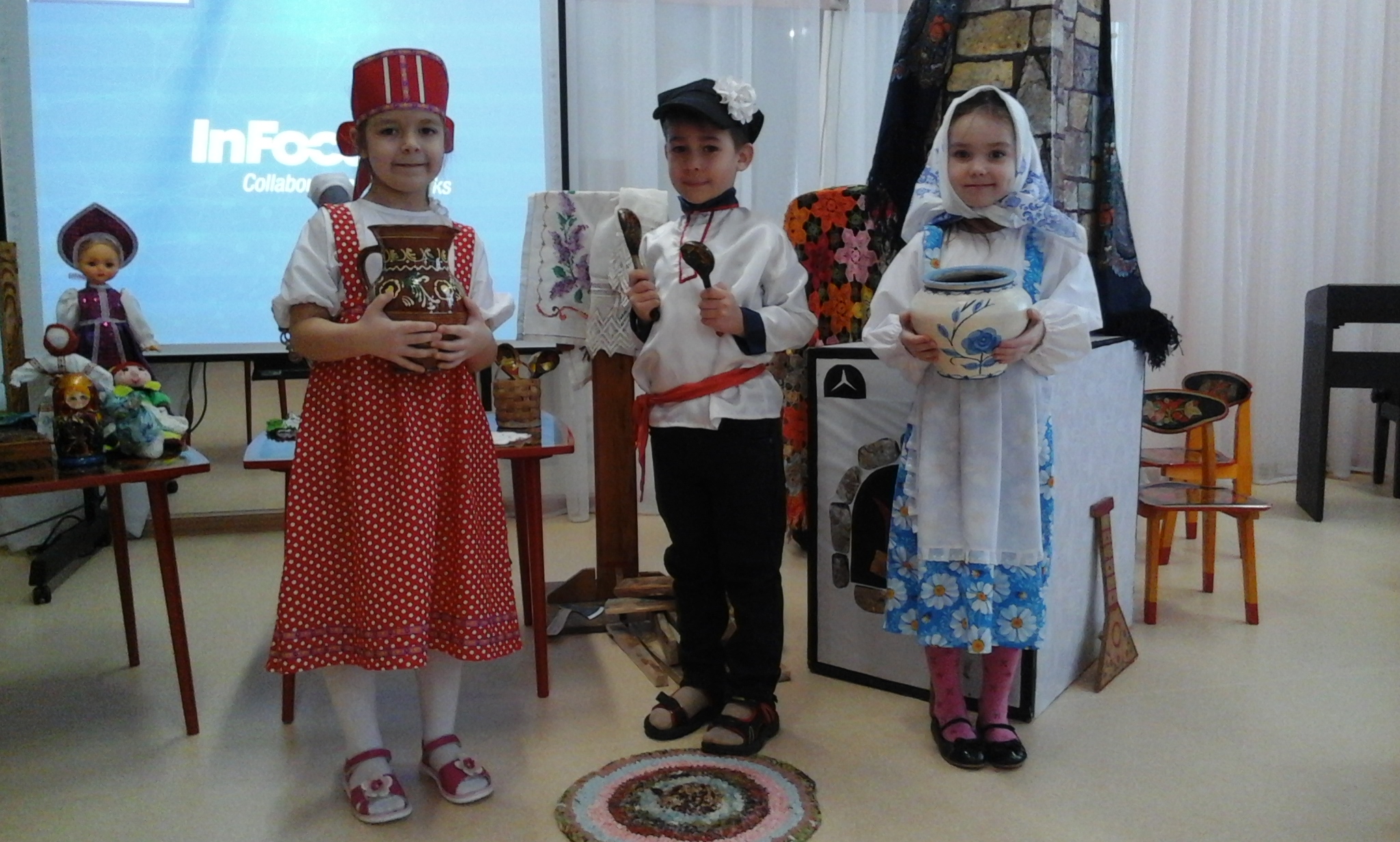 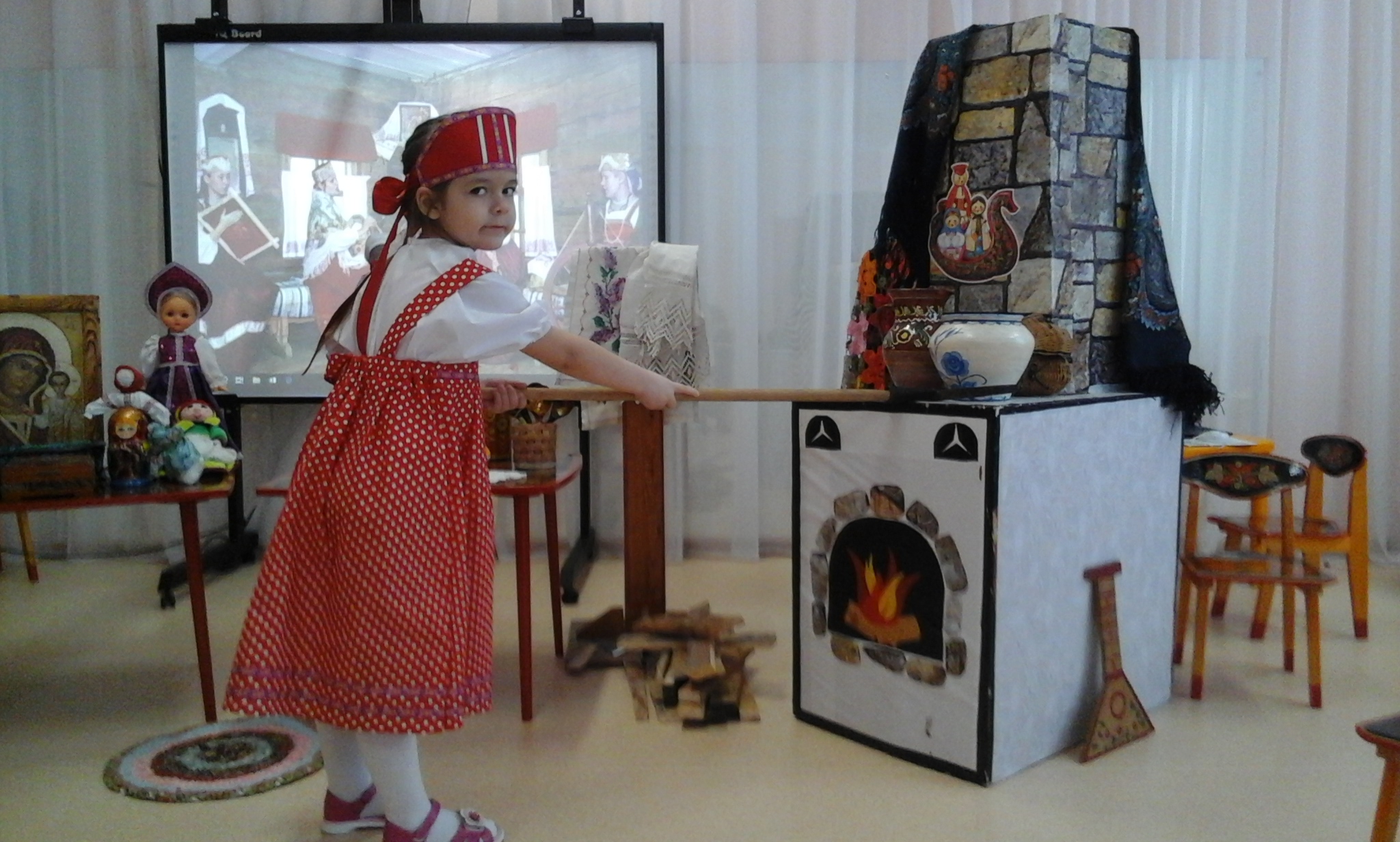 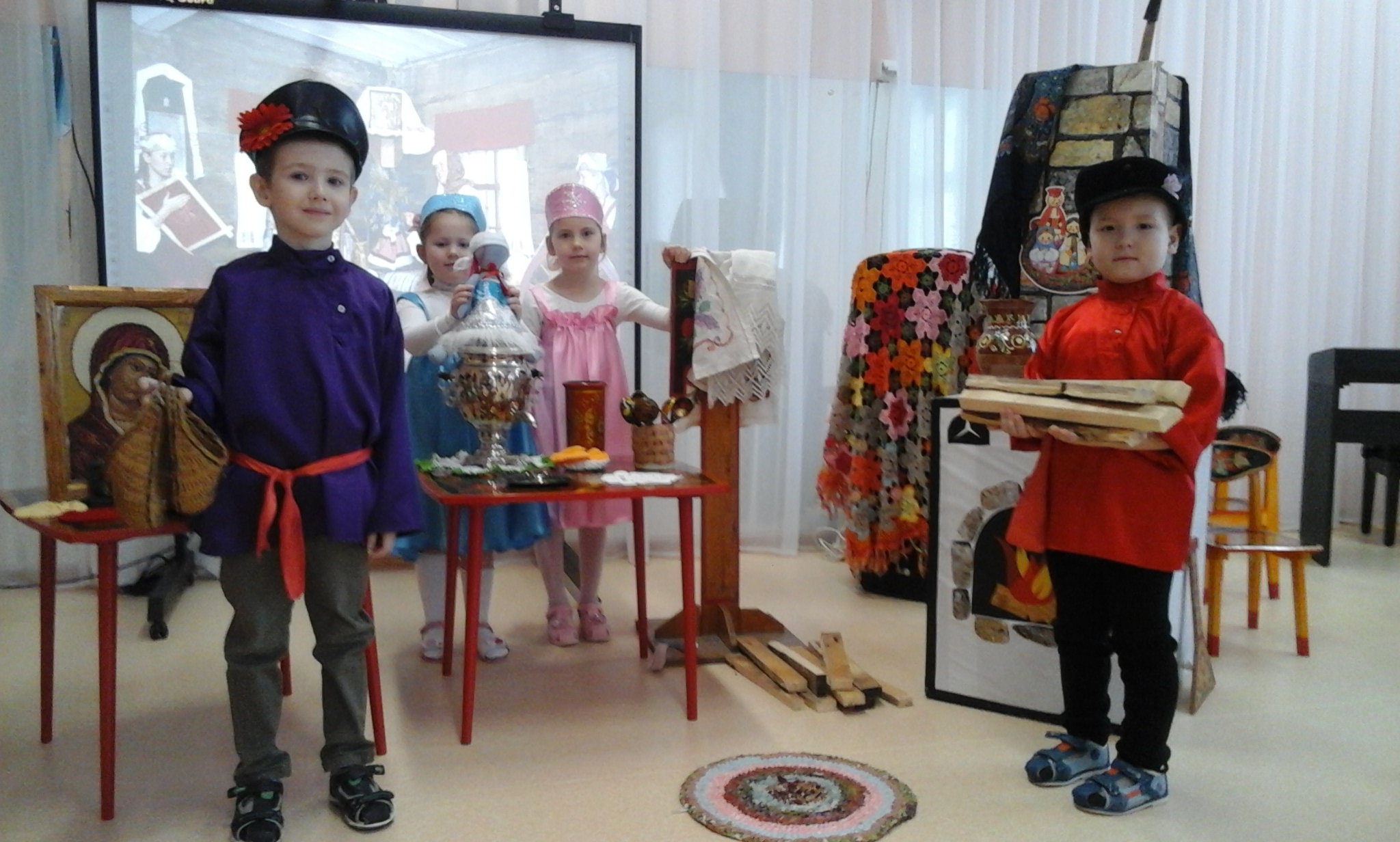 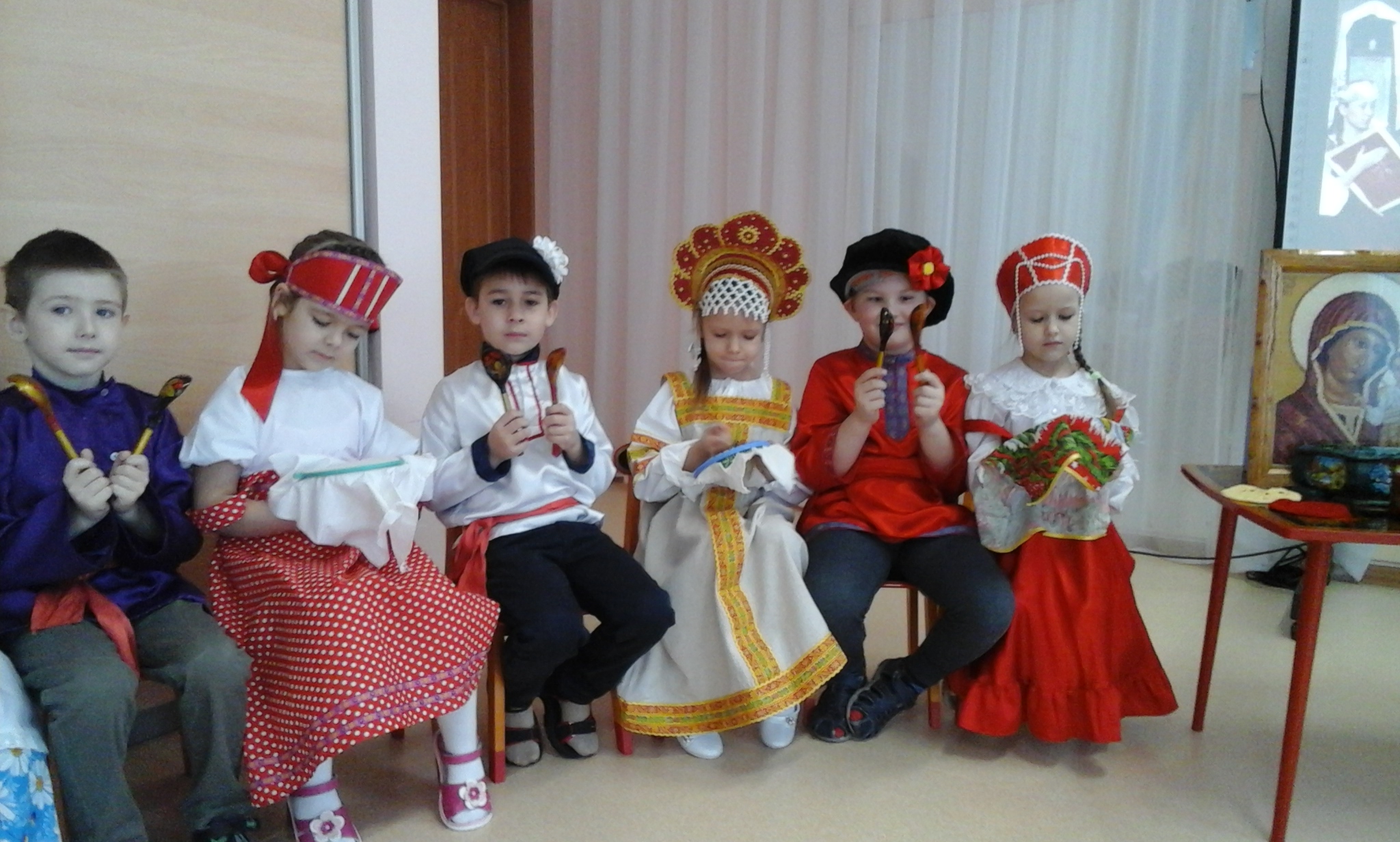 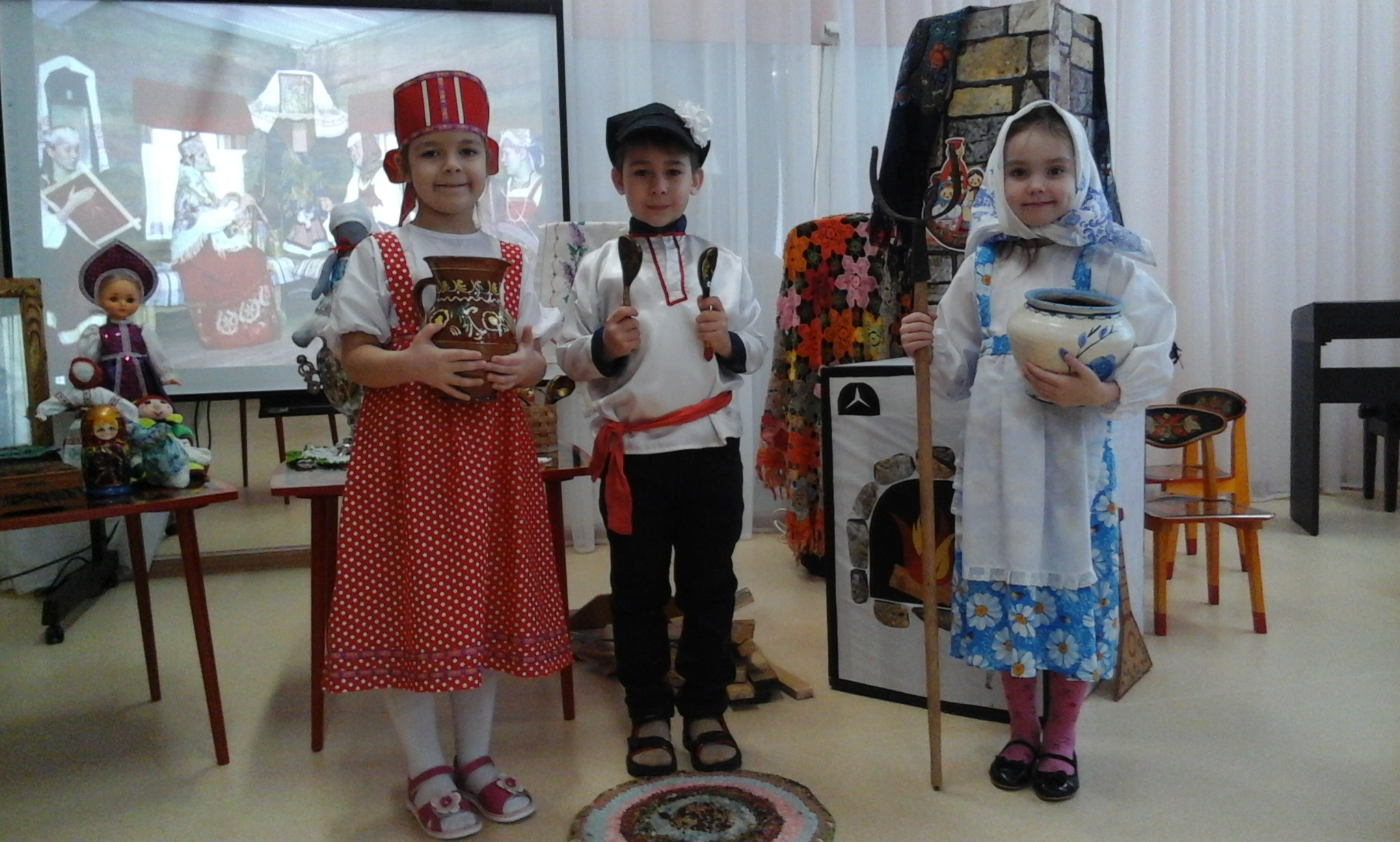 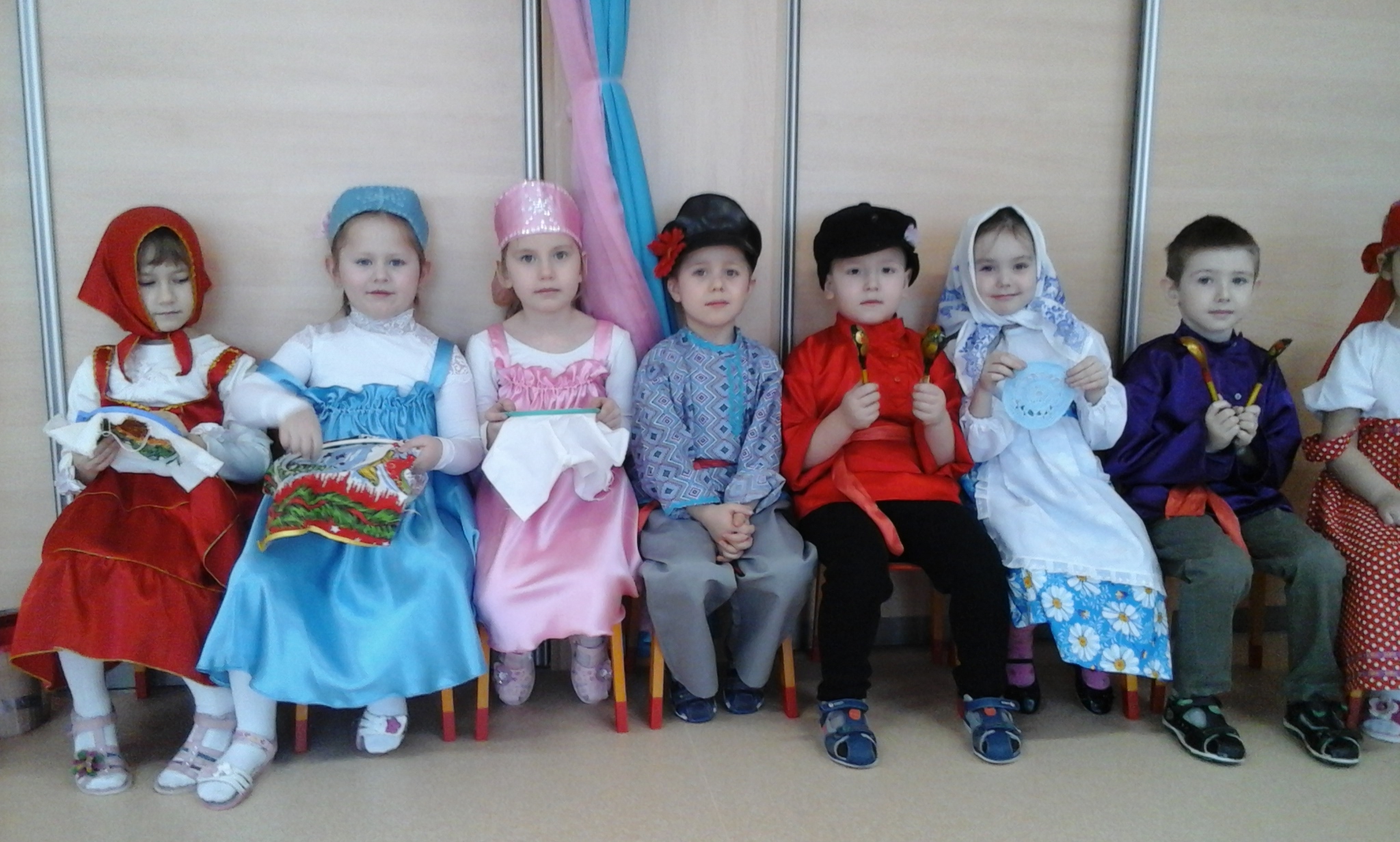 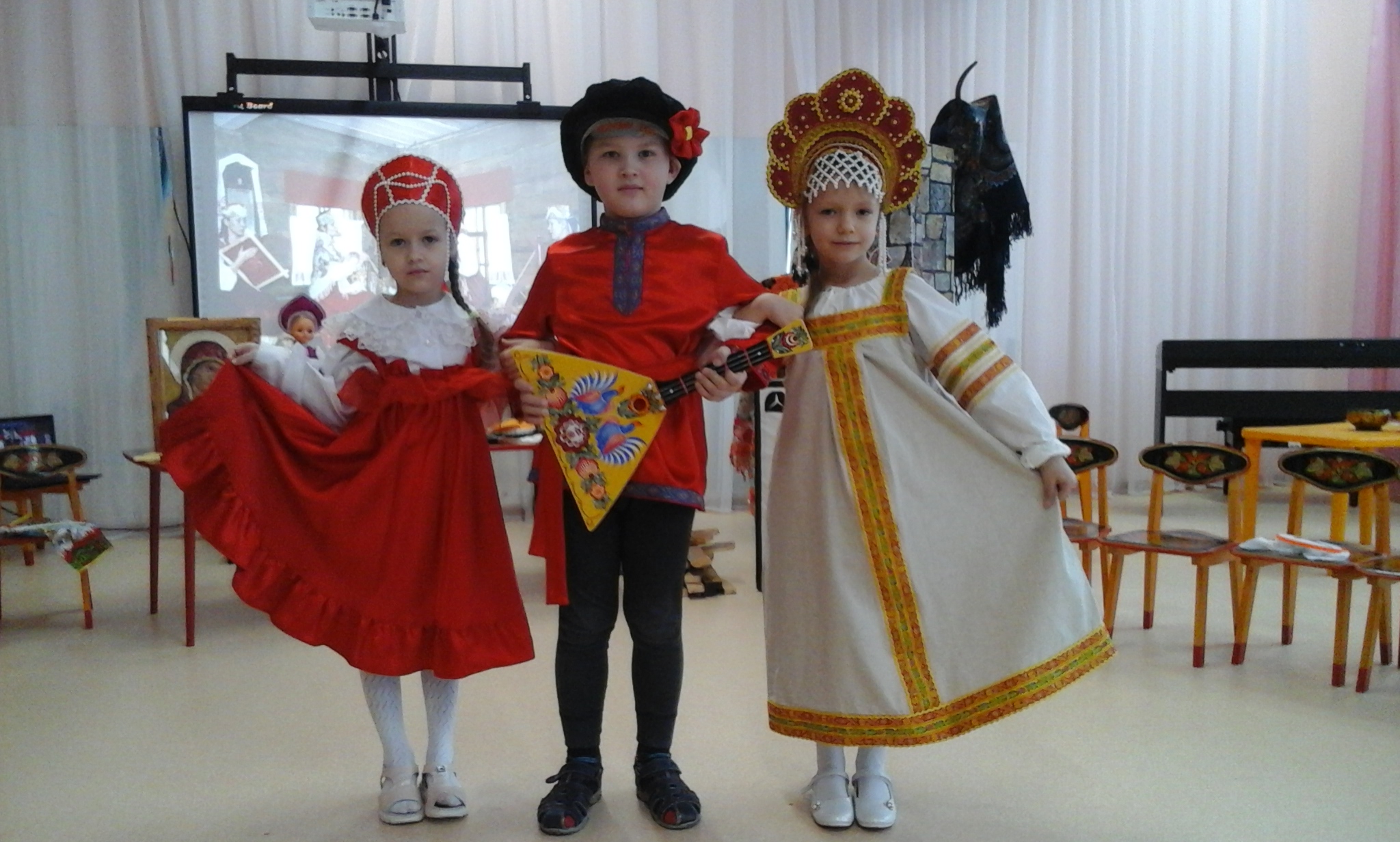 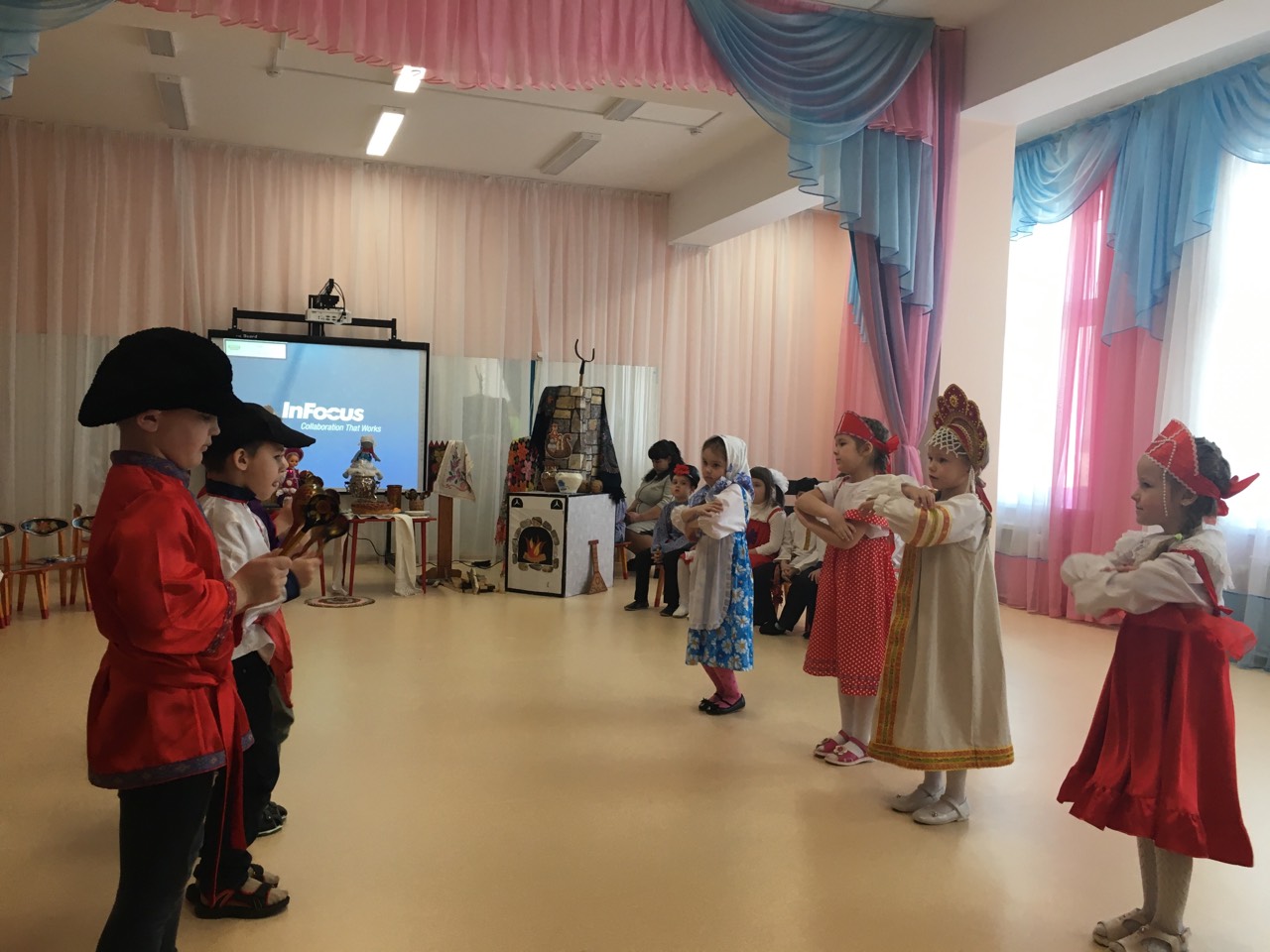 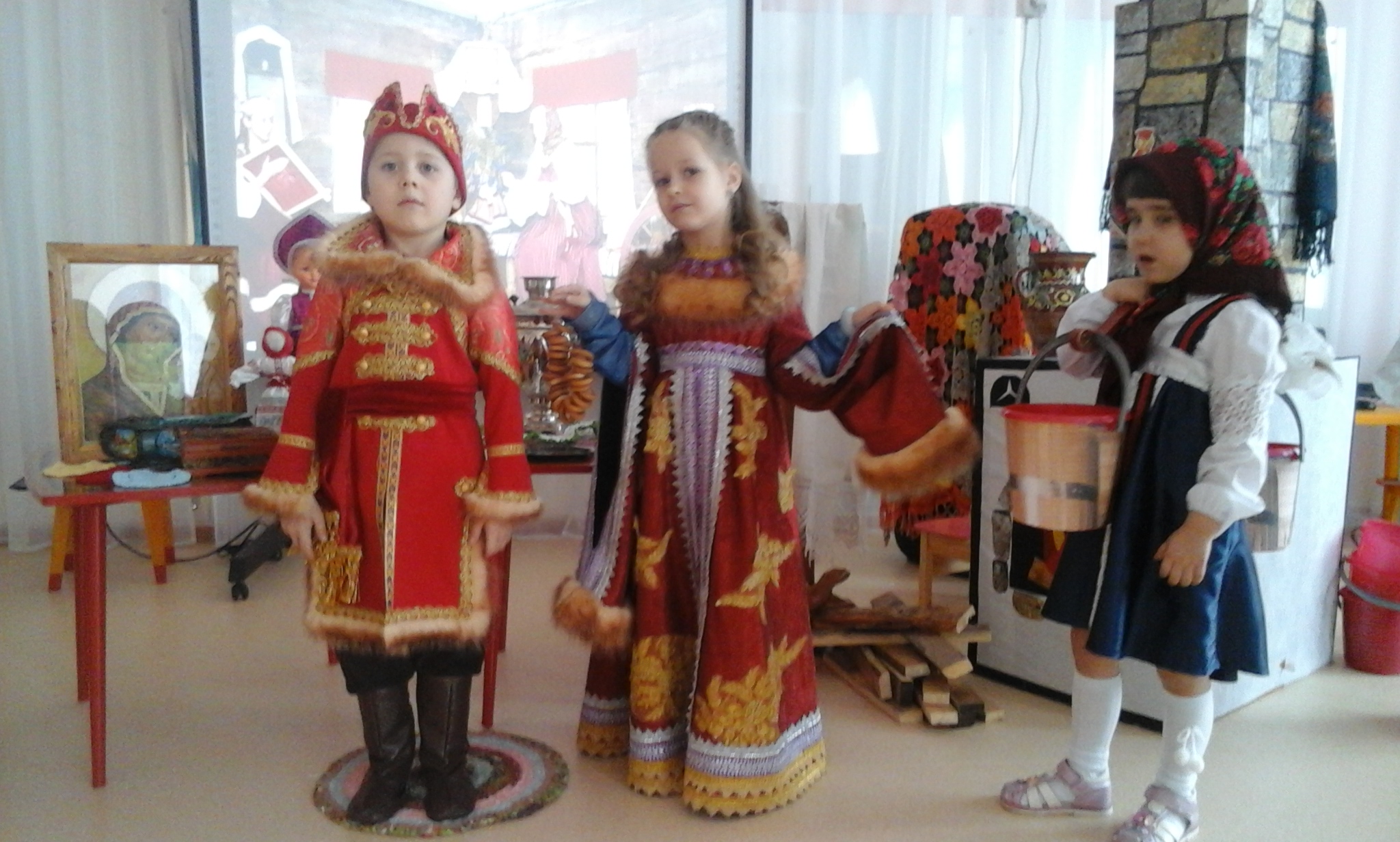 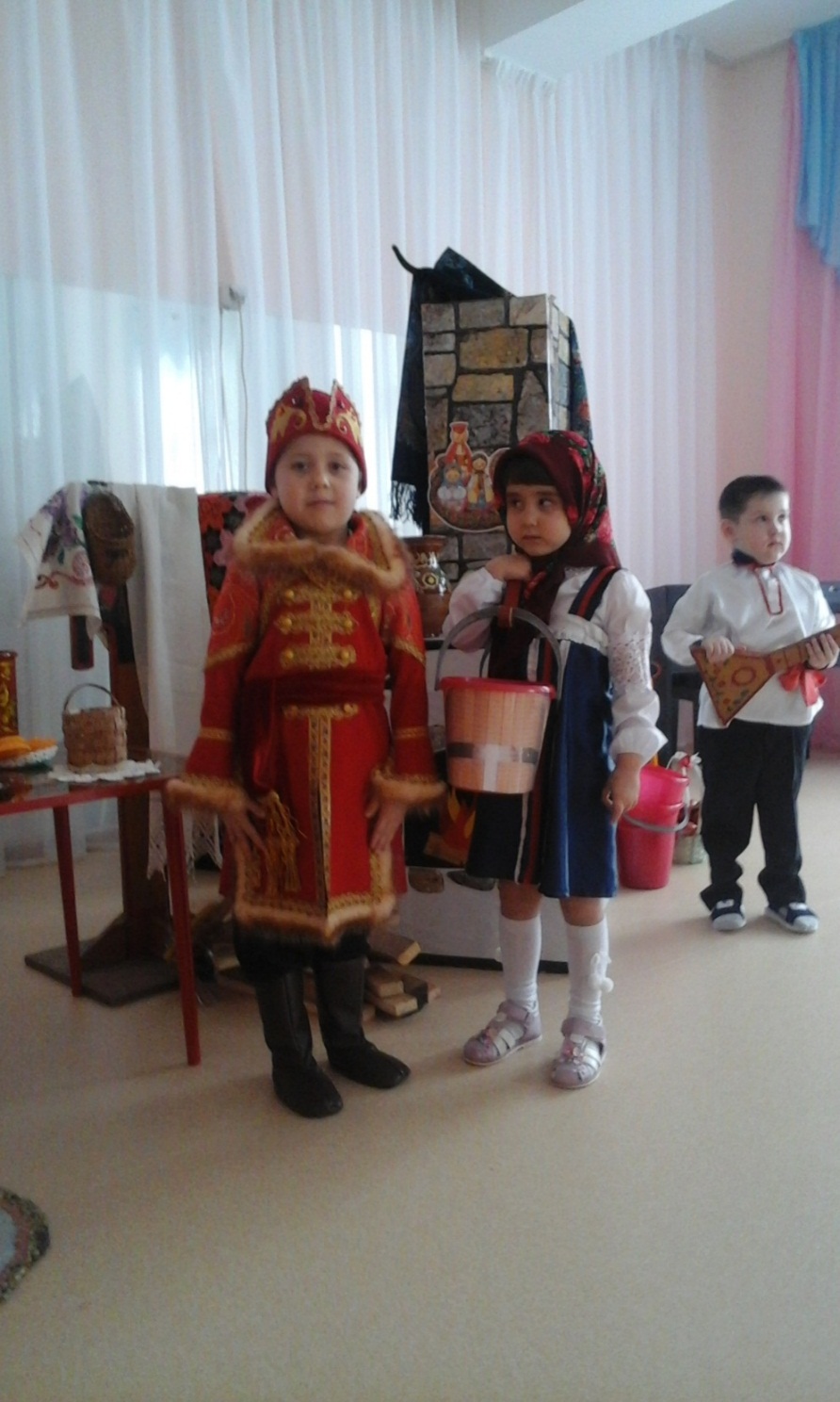 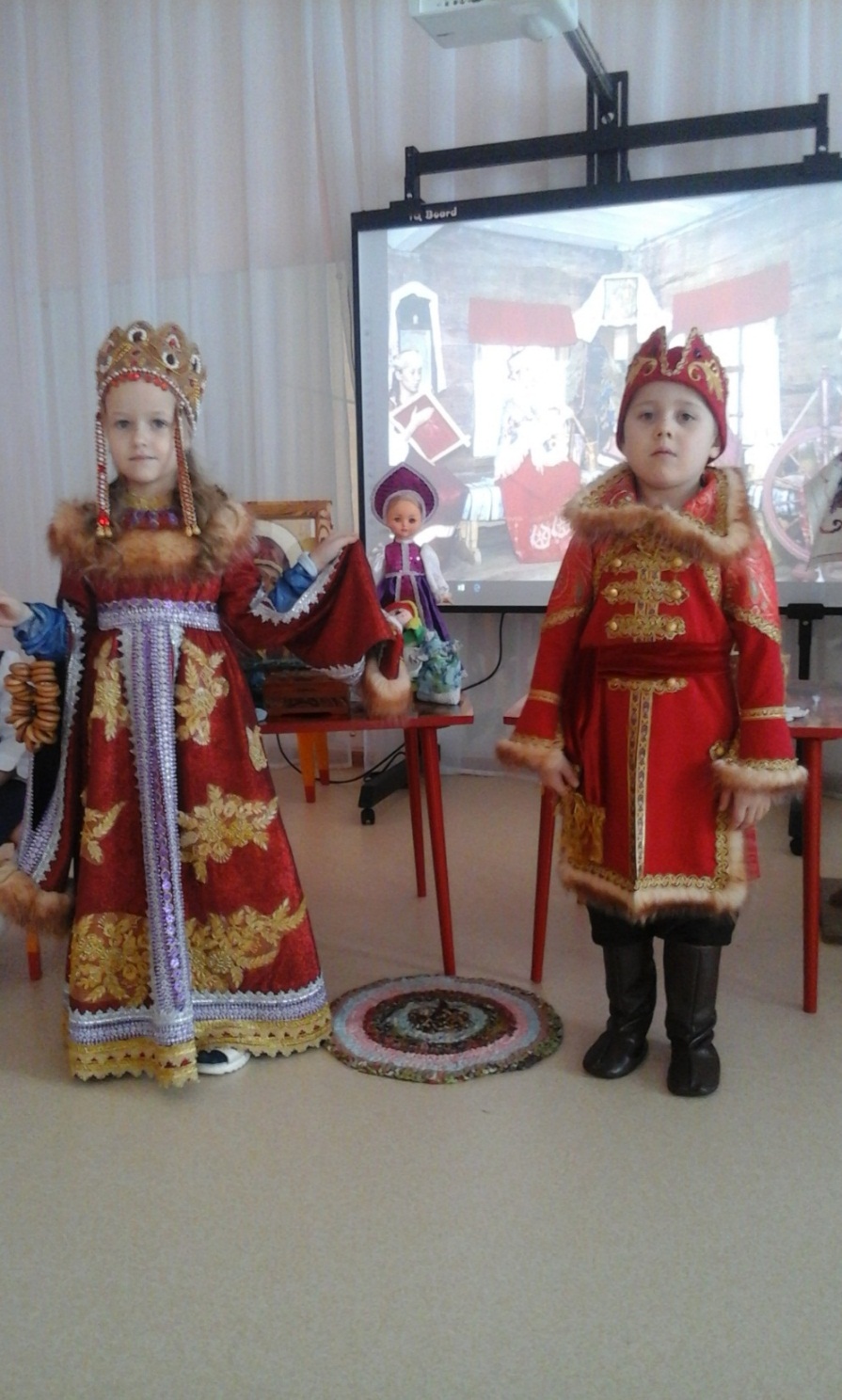 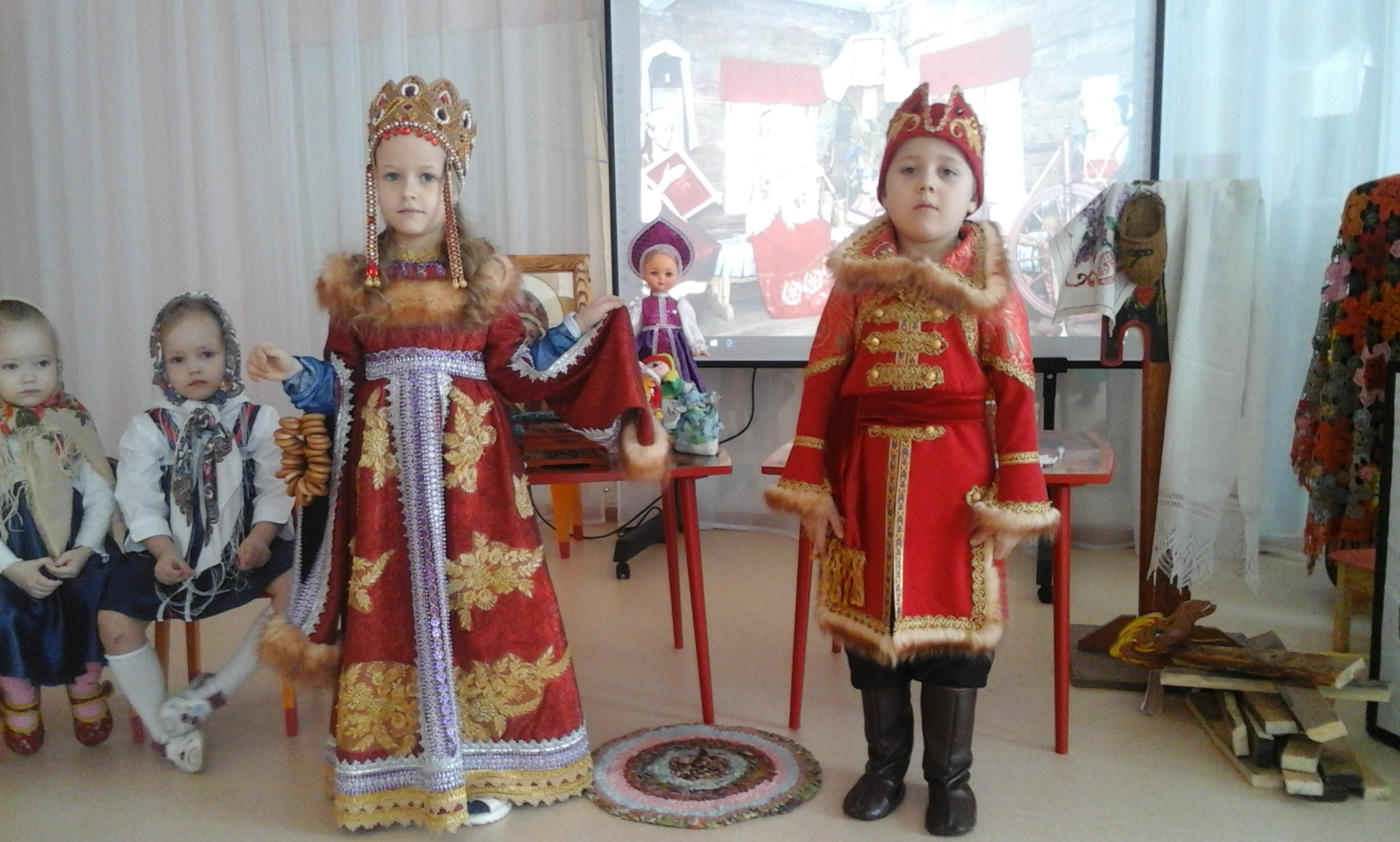 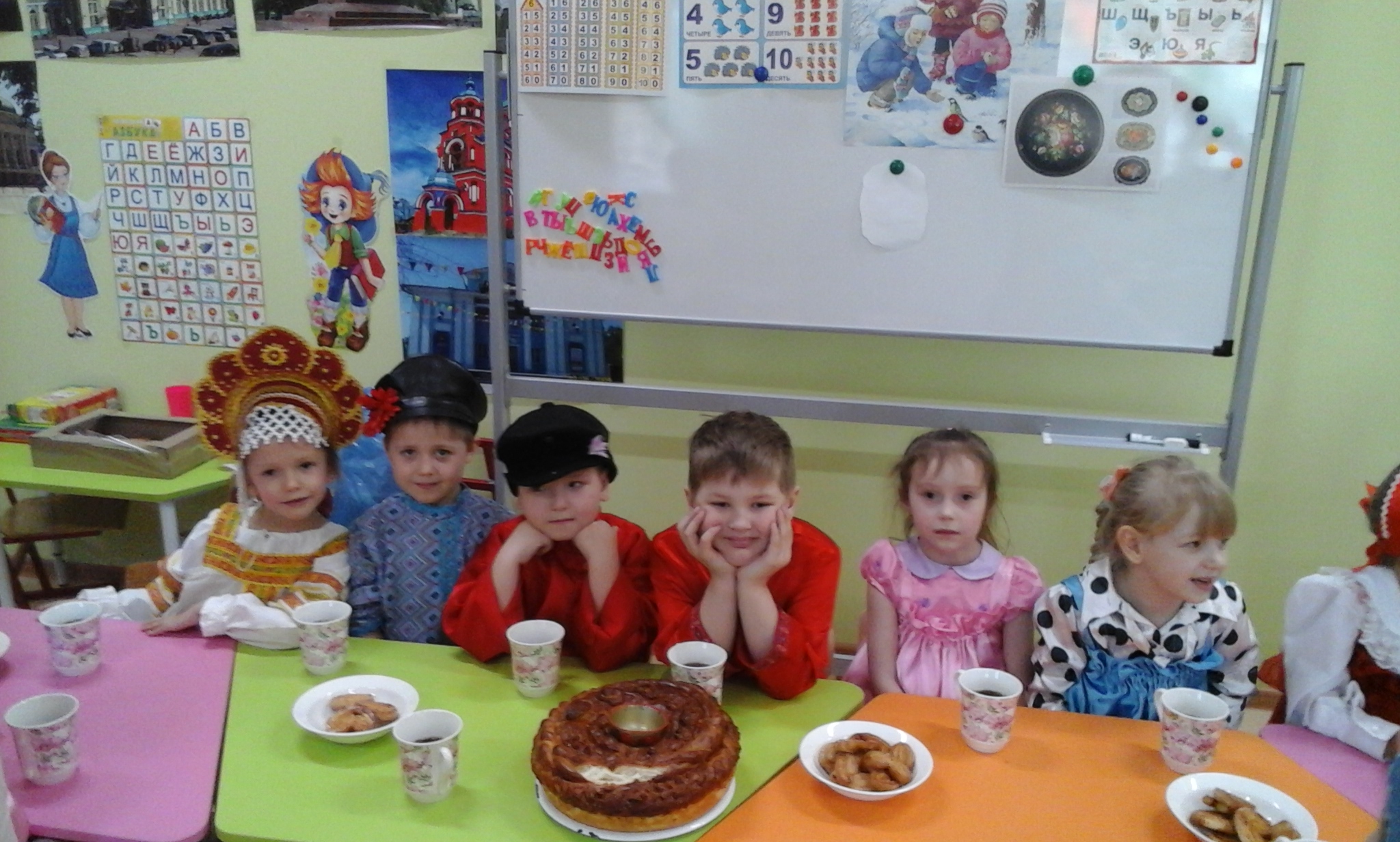 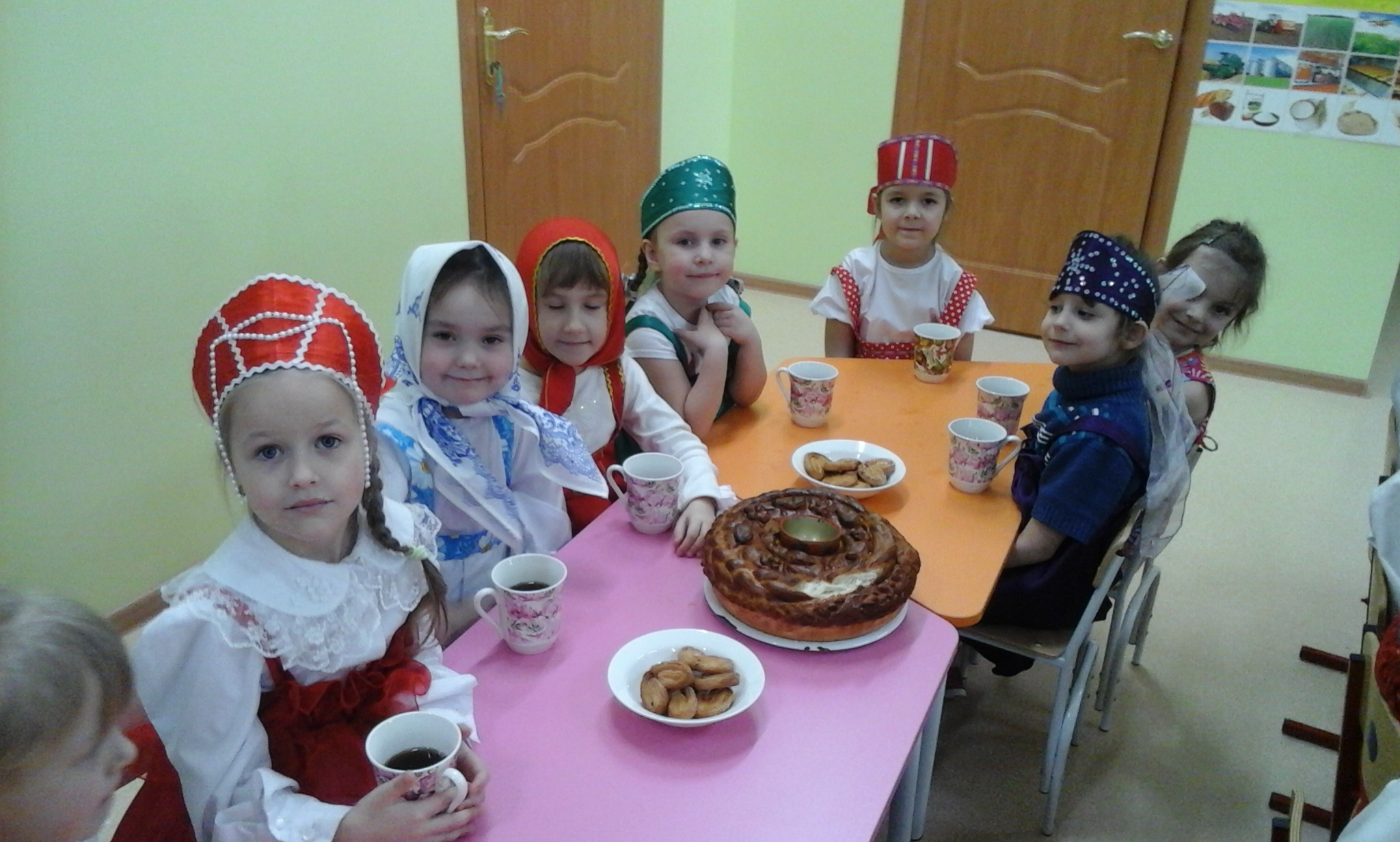 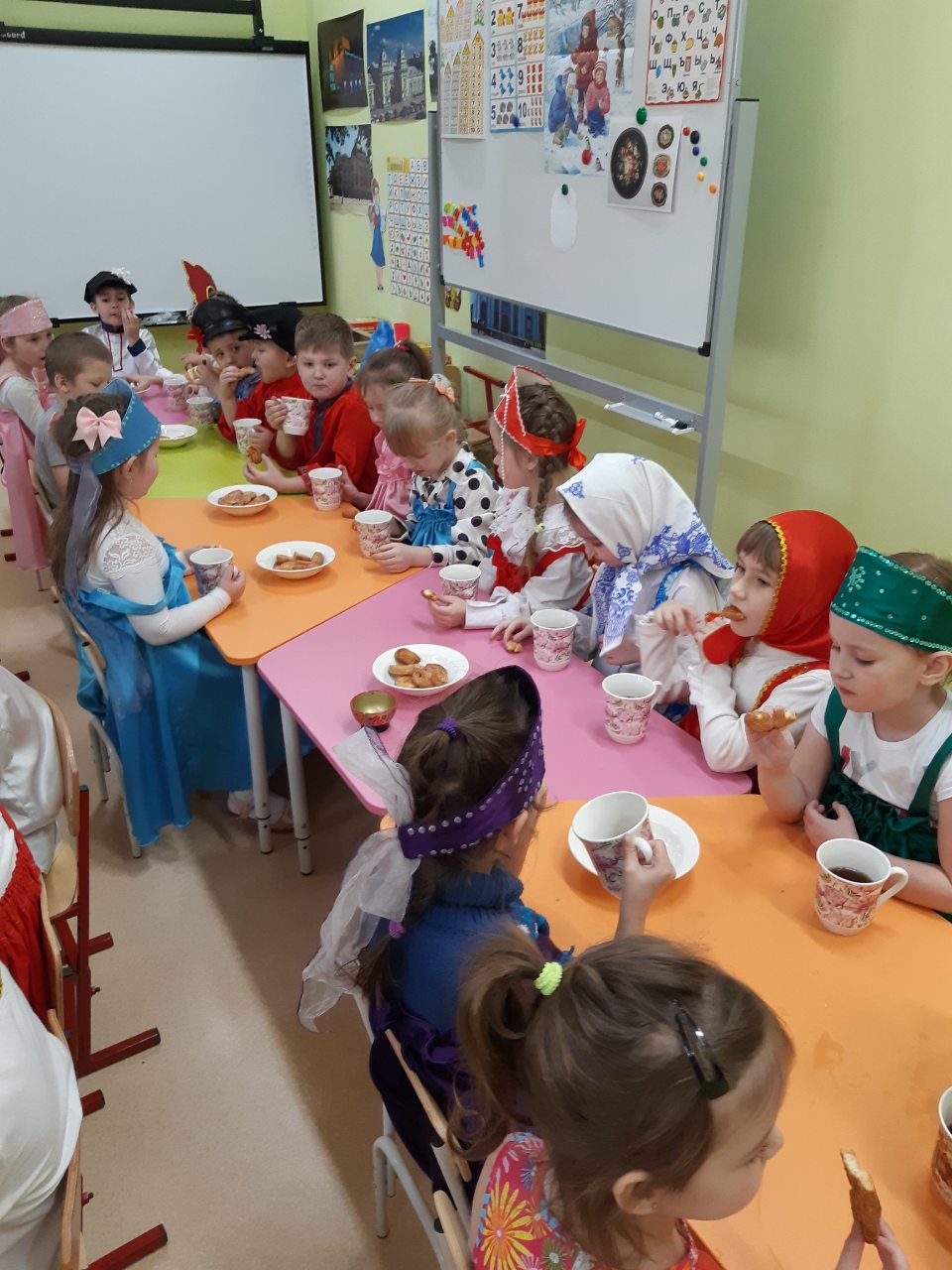 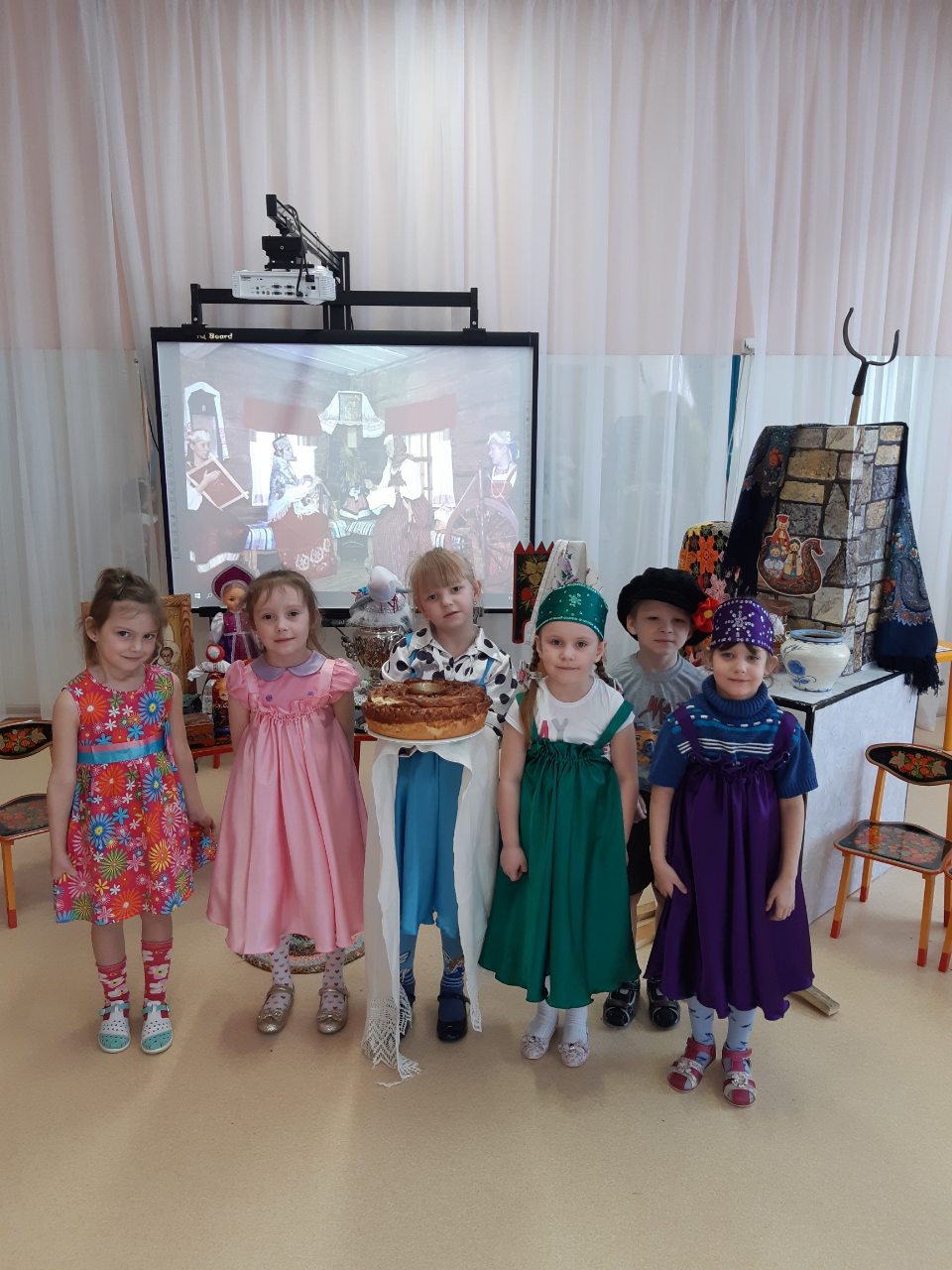 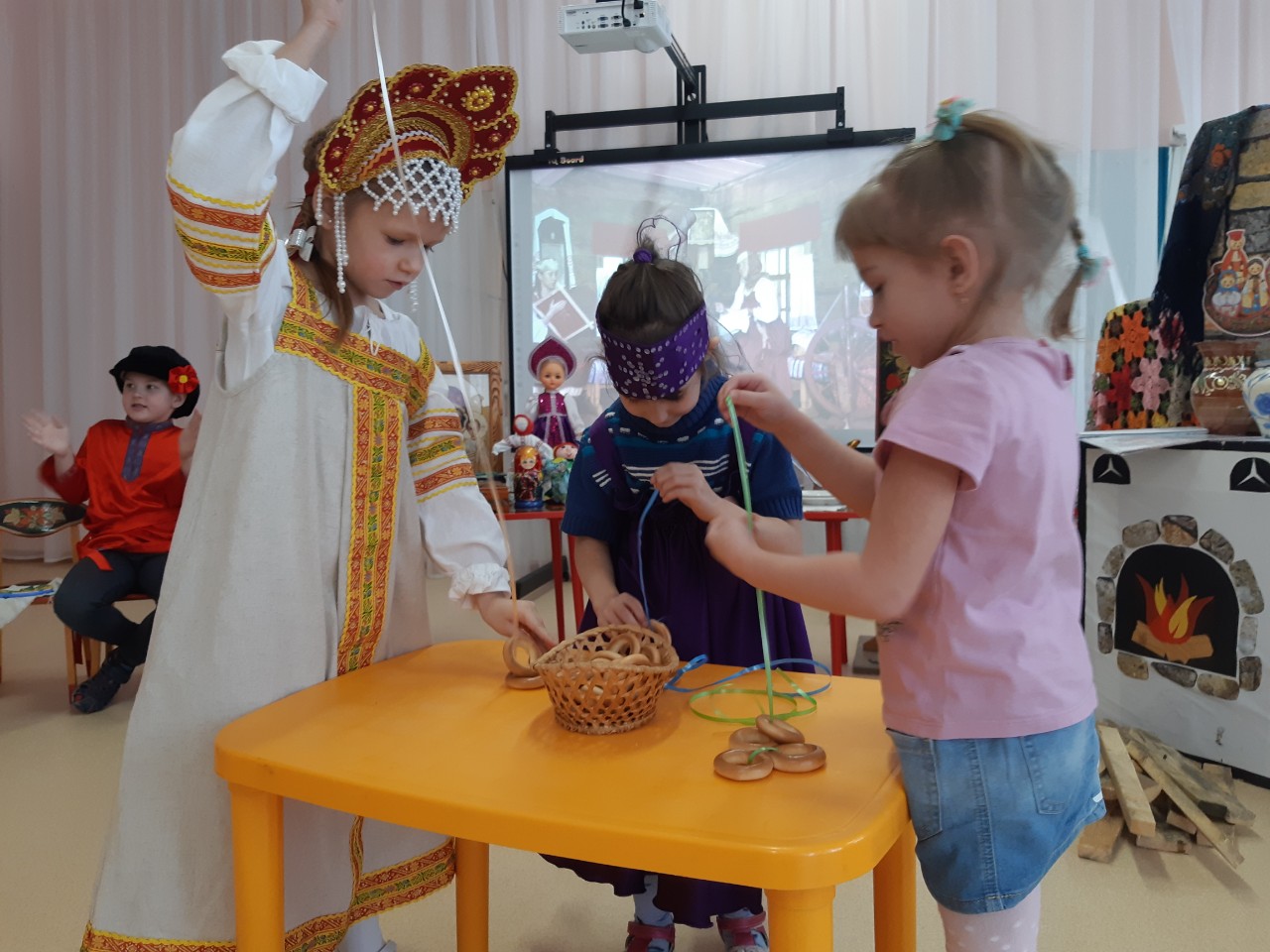 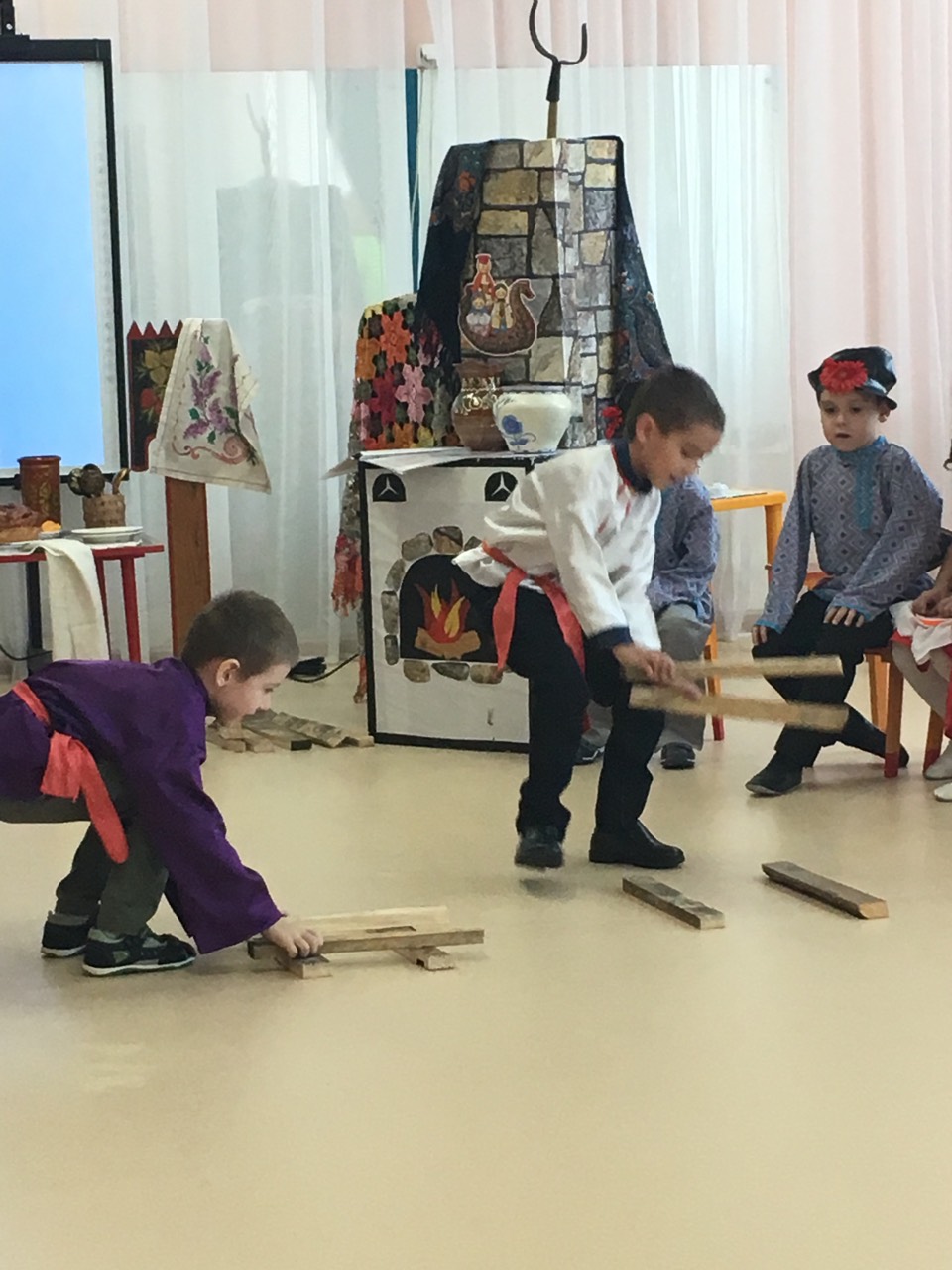 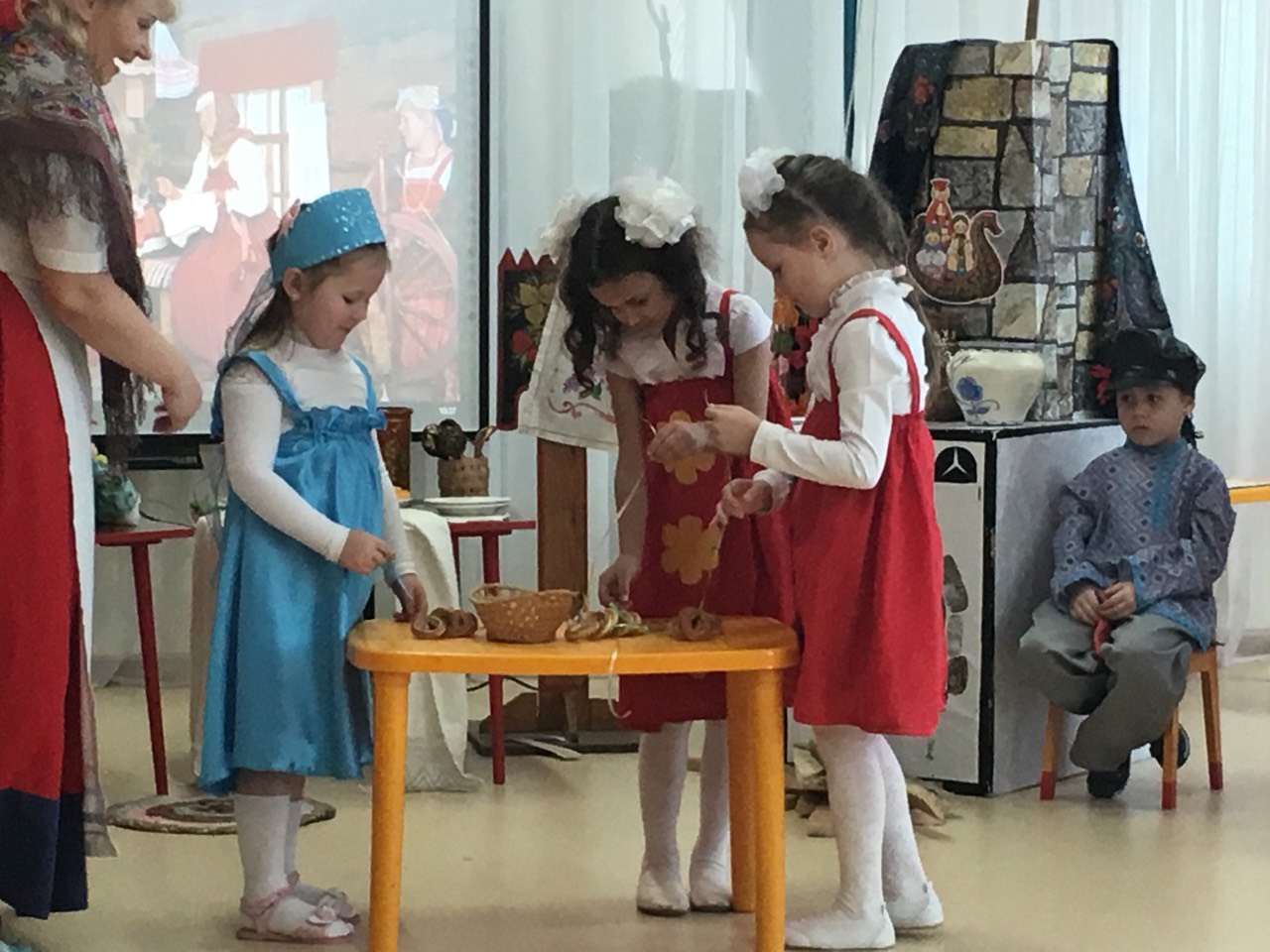 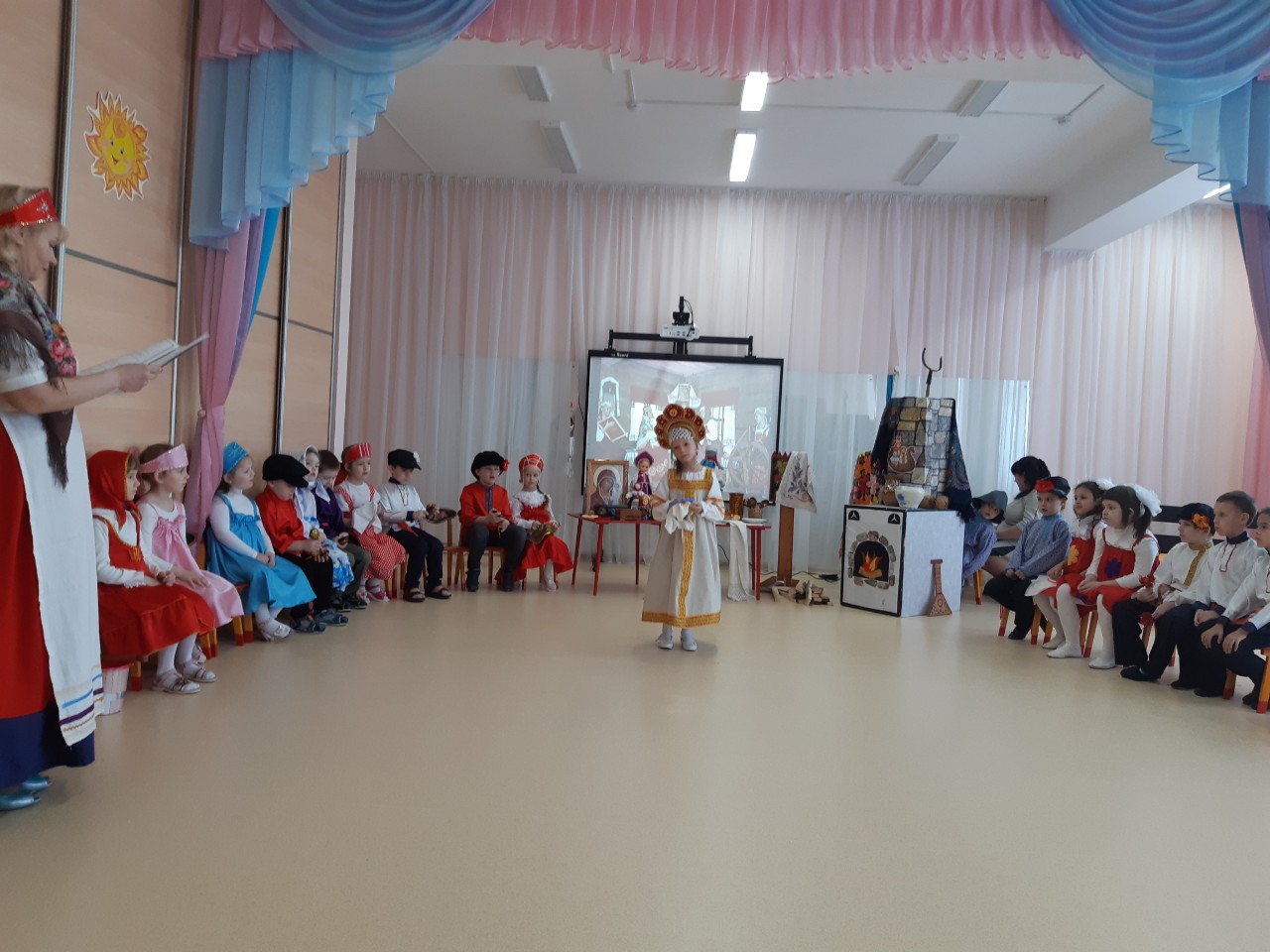 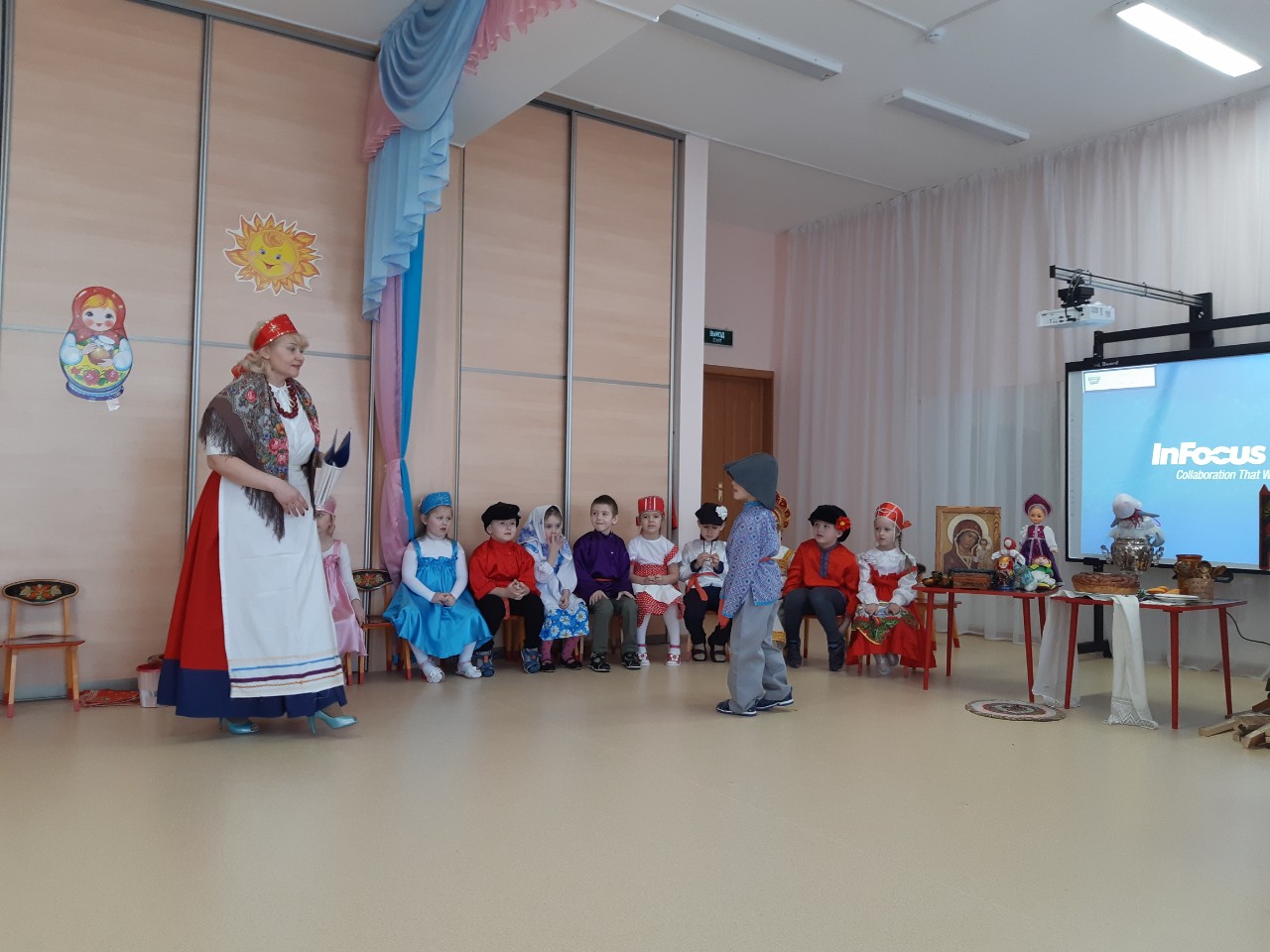 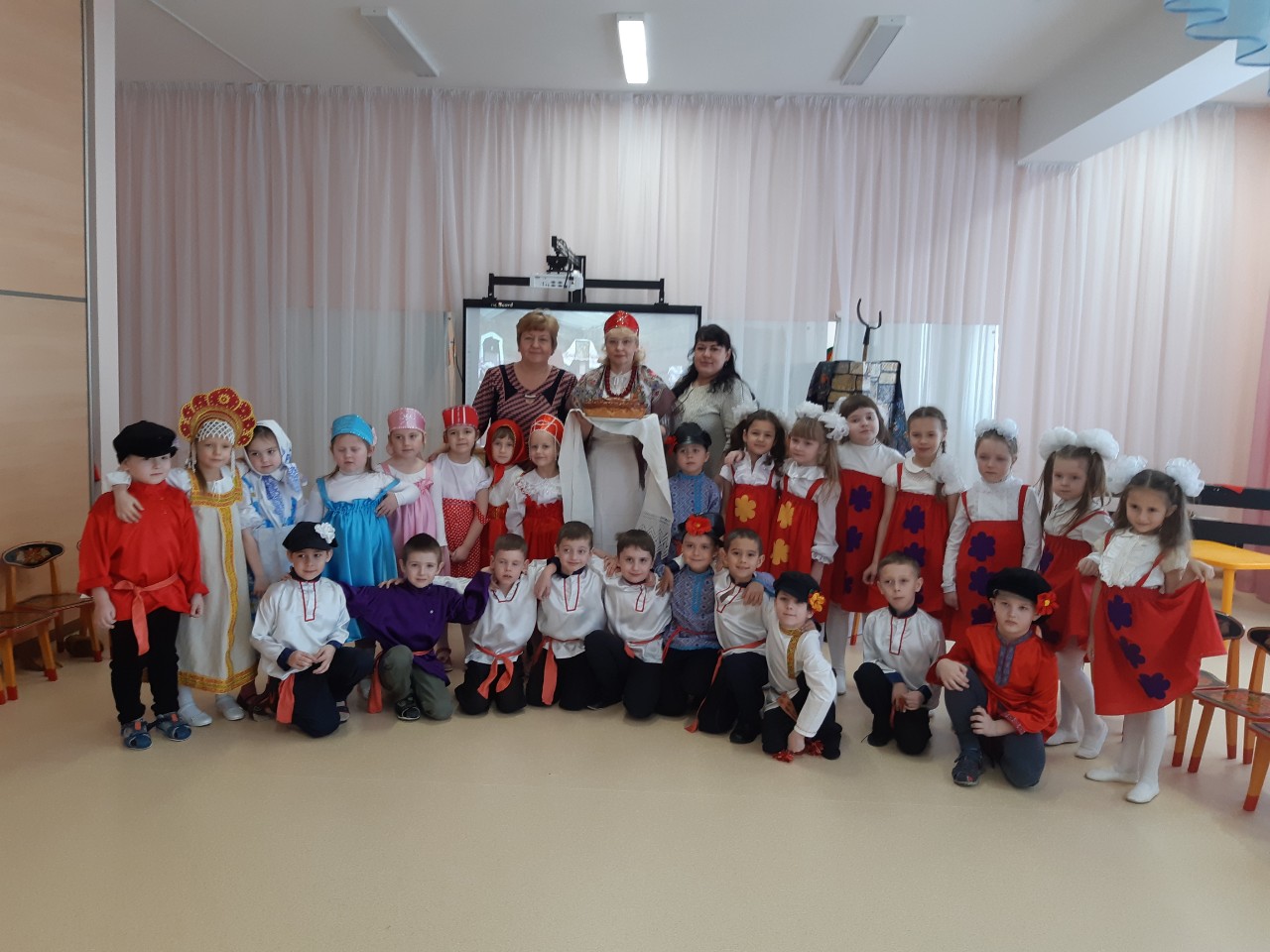 КОНЕЦ